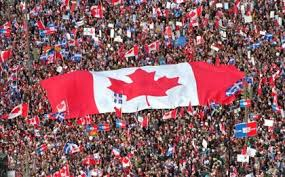 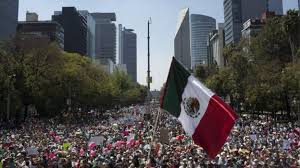 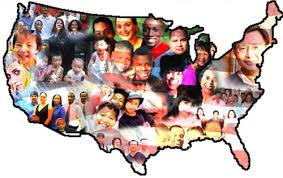 TIẾT 39 - BÀI 37

DÂN CƯ BẮC MĨ
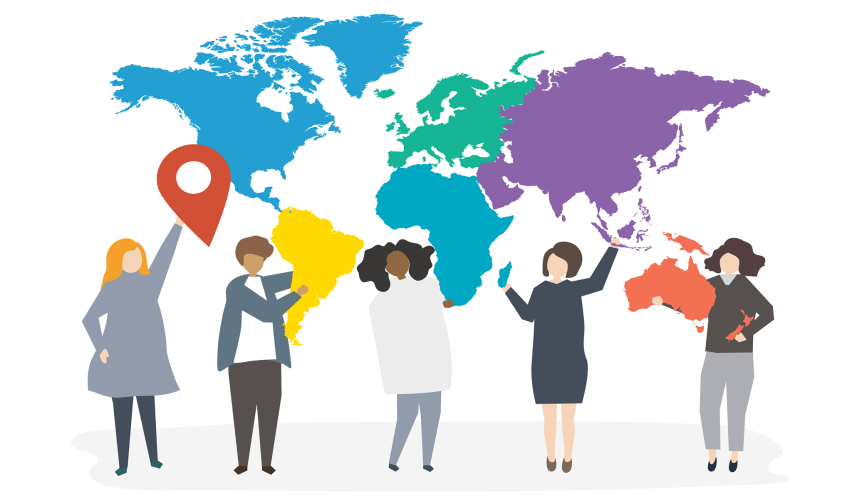 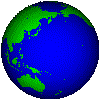 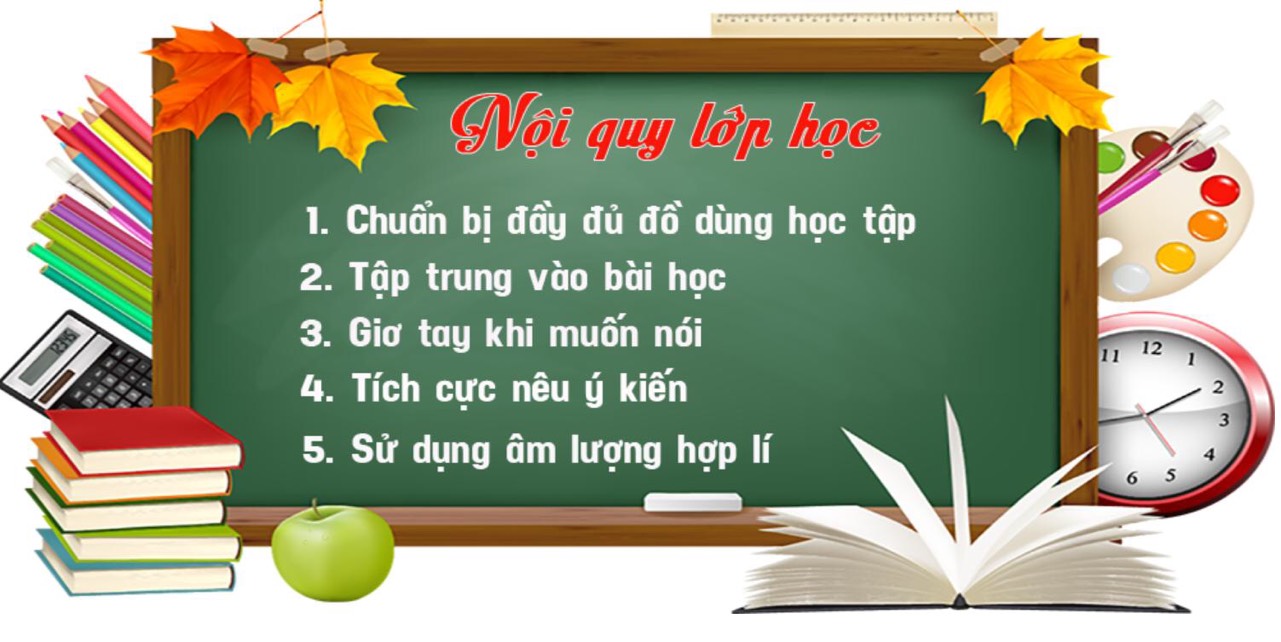 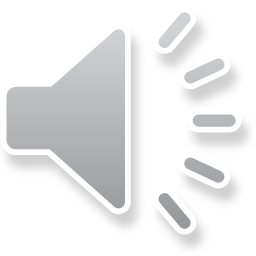 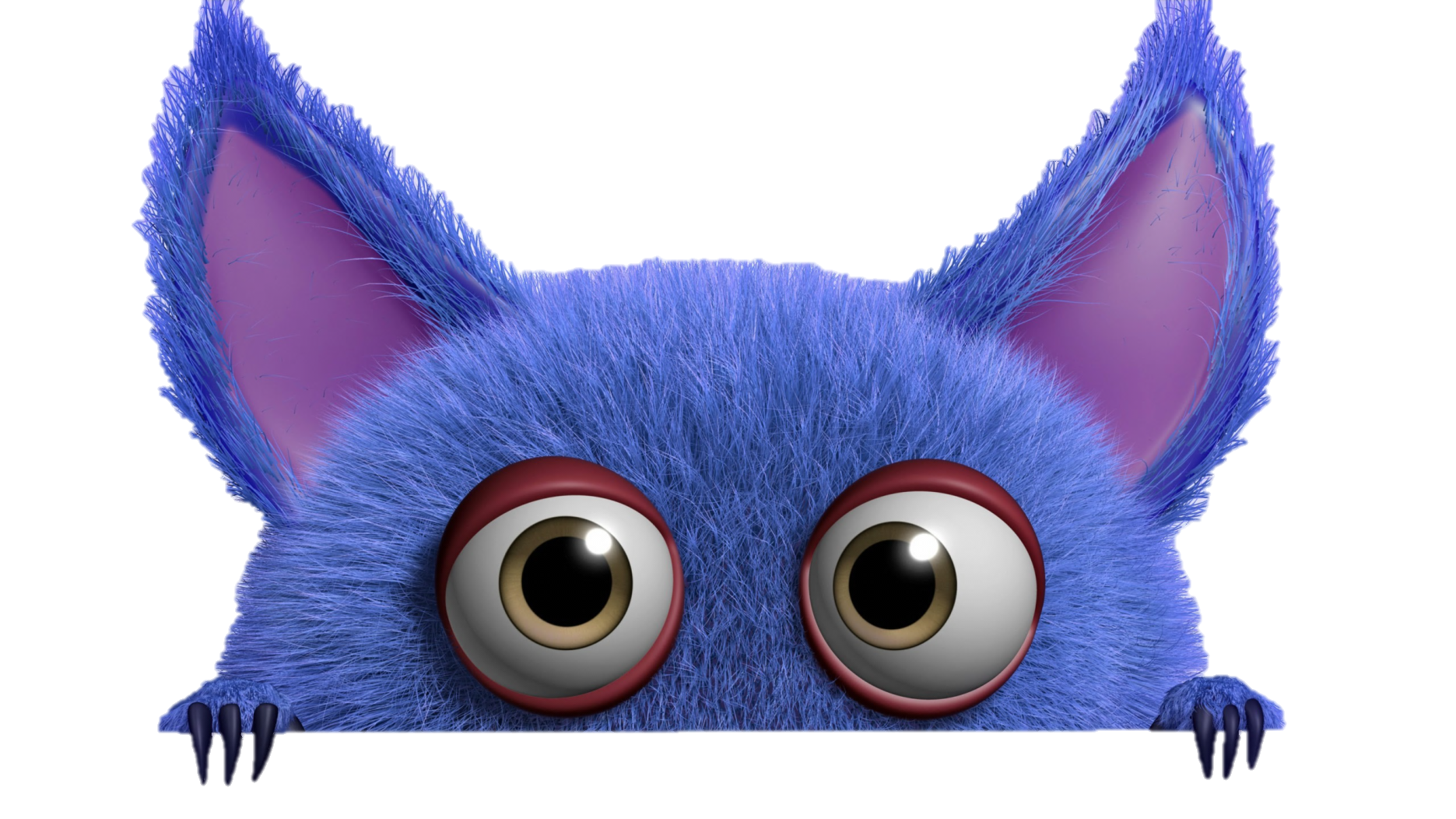 TRÒ CHƠI HỘP QUÀ BÍ MẬT
Gift box secret game
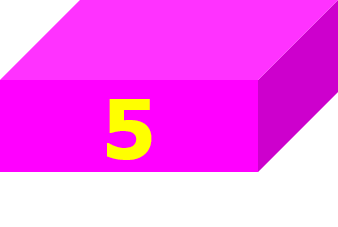 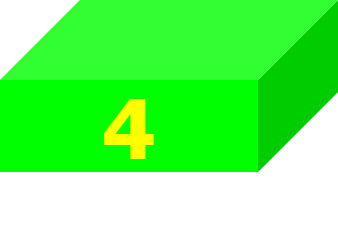 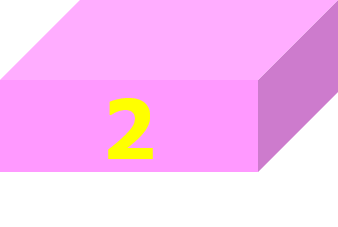 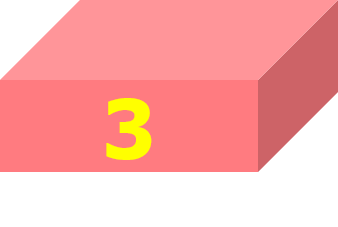 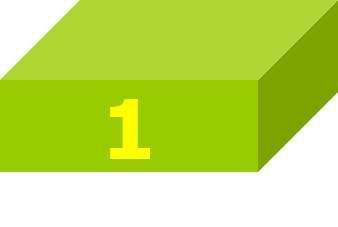 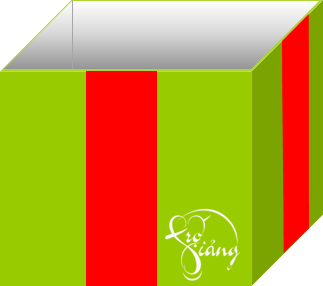 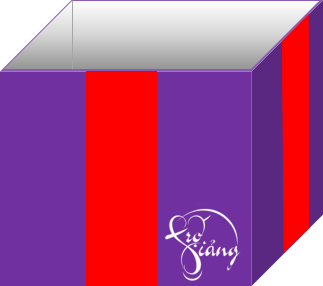 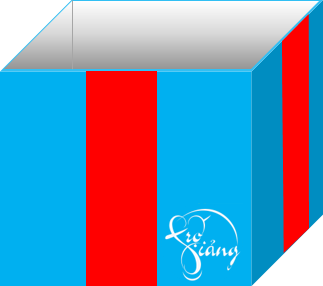 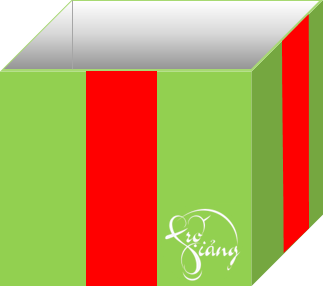 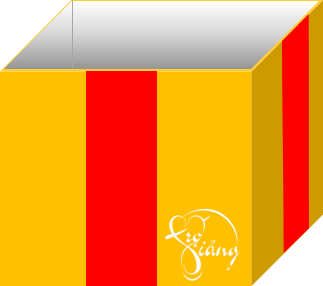 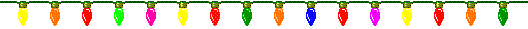 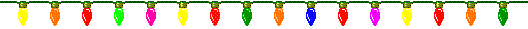 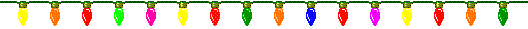 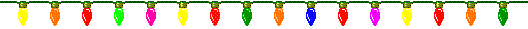 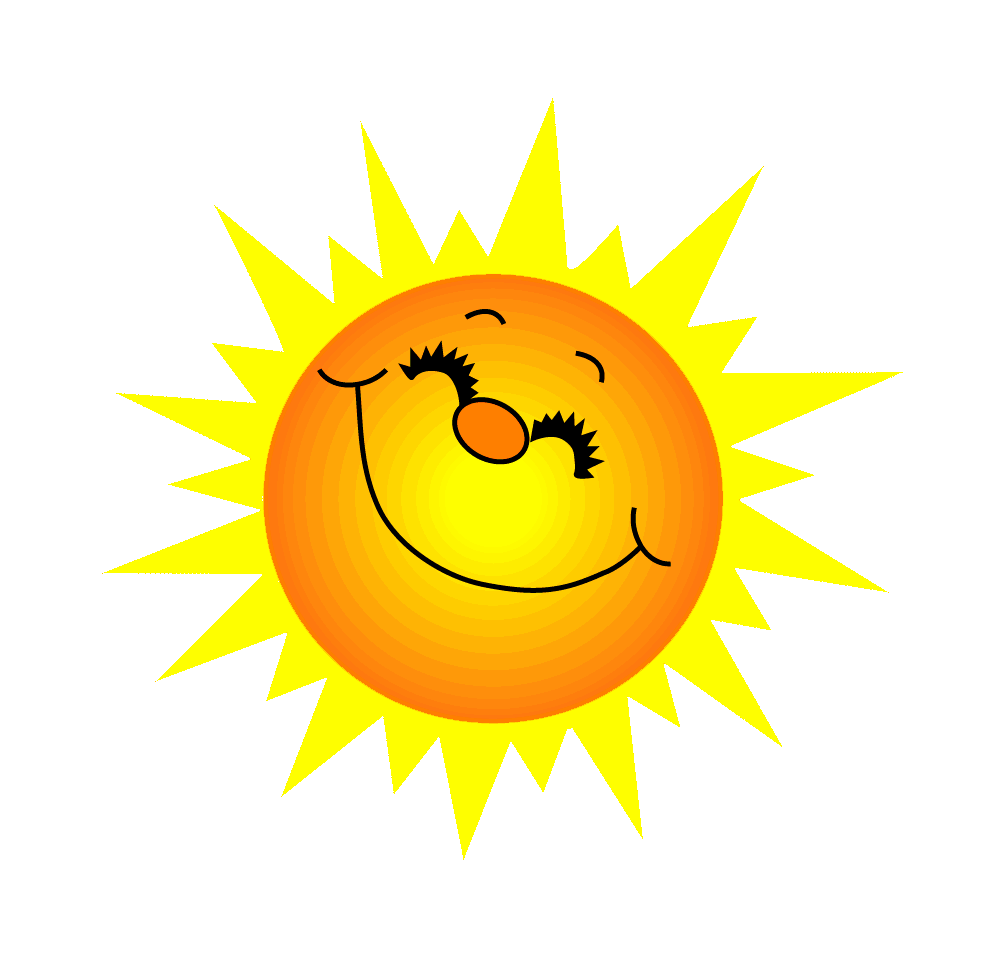 Đặc điểm cơ bản của phân bố dân cư trên thế giới ?
Dân cư trên thế giới phân bố không đồng đều.
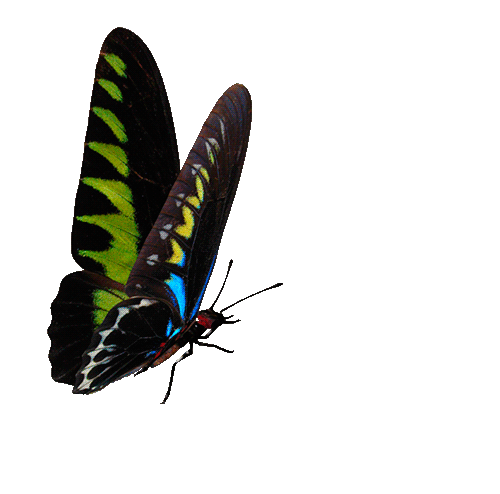 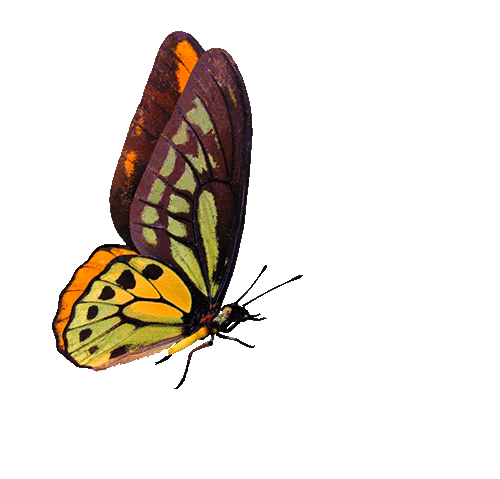 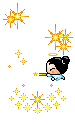 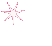 Phần thưởng: 8 điểm kiểm tra miệng.
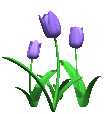 GO HOME
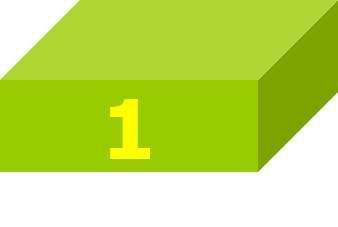 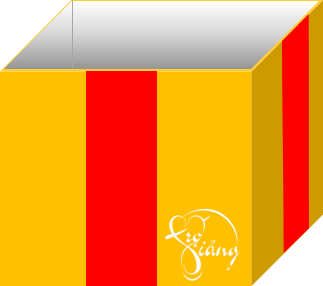 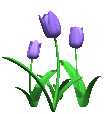 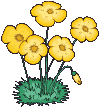 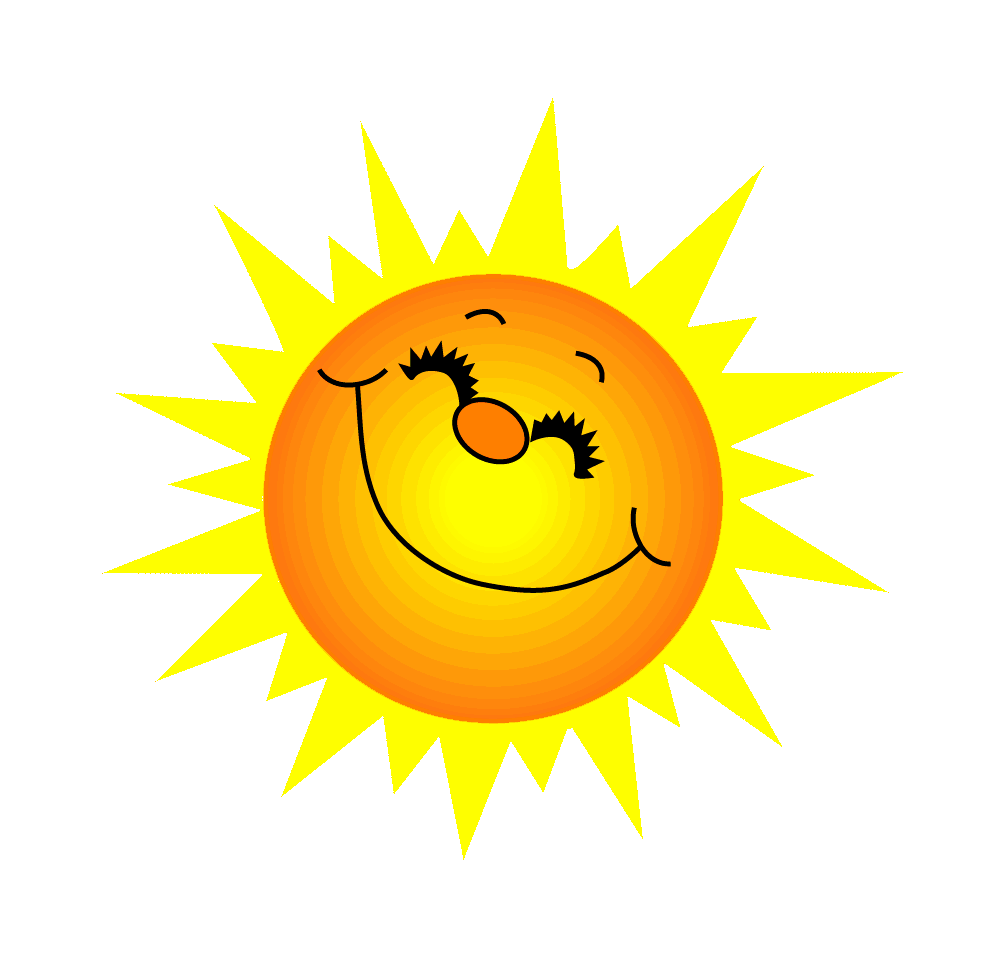 Công thức tính mật độ dân số ?
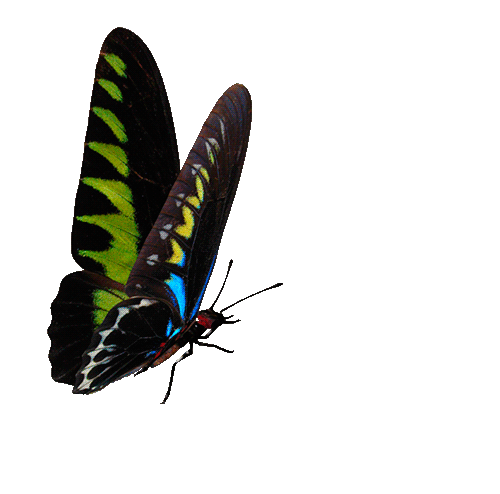 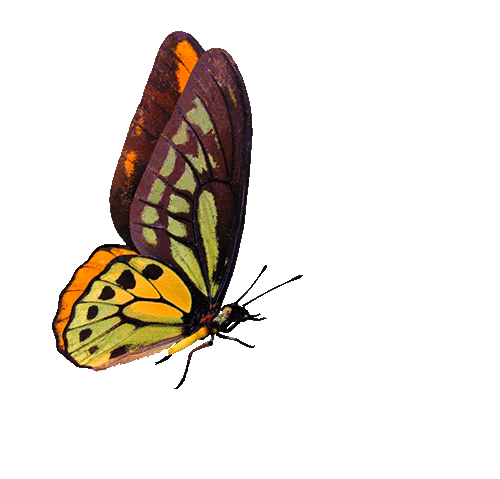 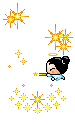 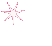 Cộng 2 điểm vào điểm KT miệng
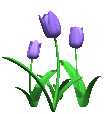 GO HOME
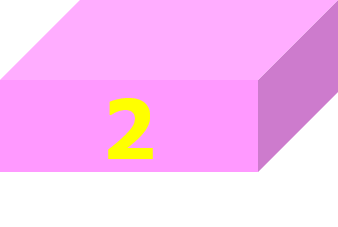 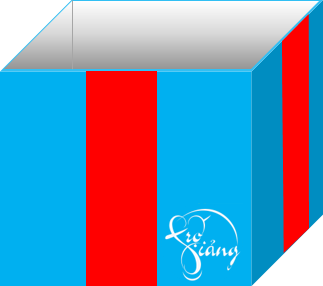 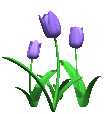 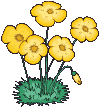 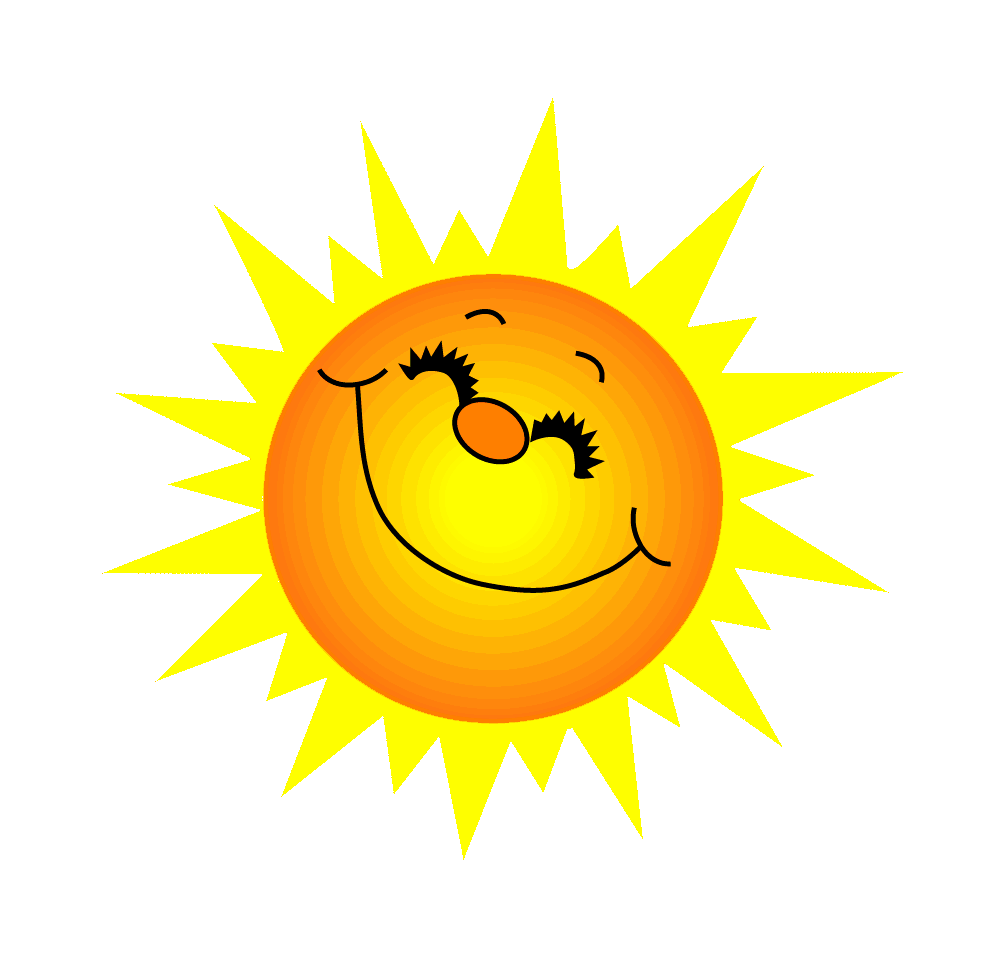 Quốc gia nào có diện tích đứng thứ 2 trên thế giới?
Ca-na-da
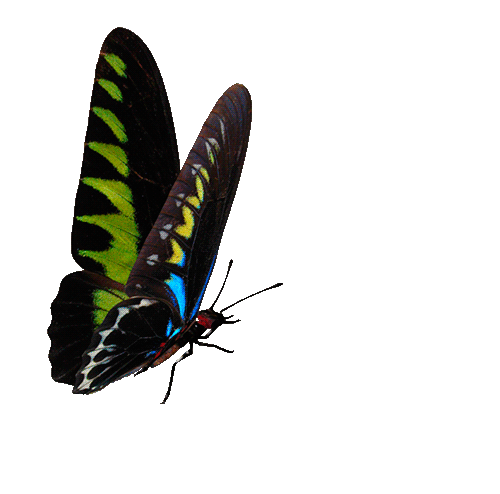 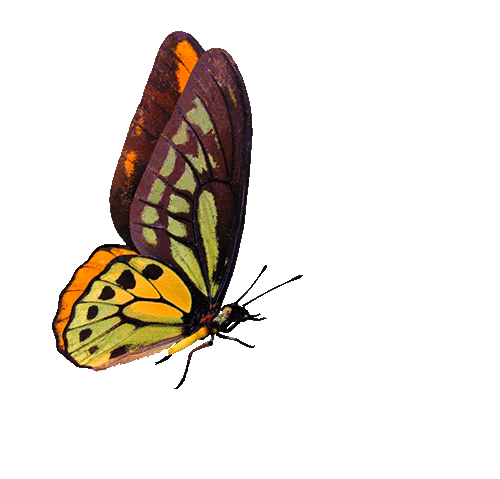 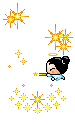 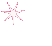 Một tràng pháo tay của cả lớp.
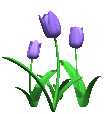 GO HOME
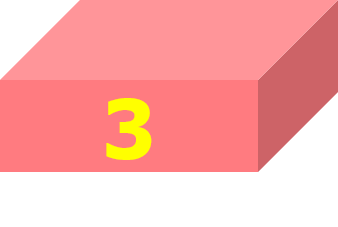 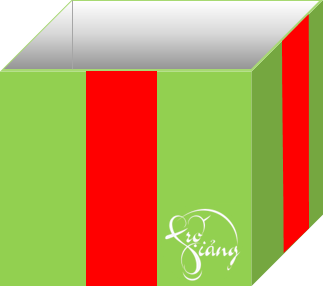 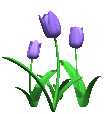 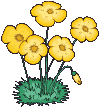 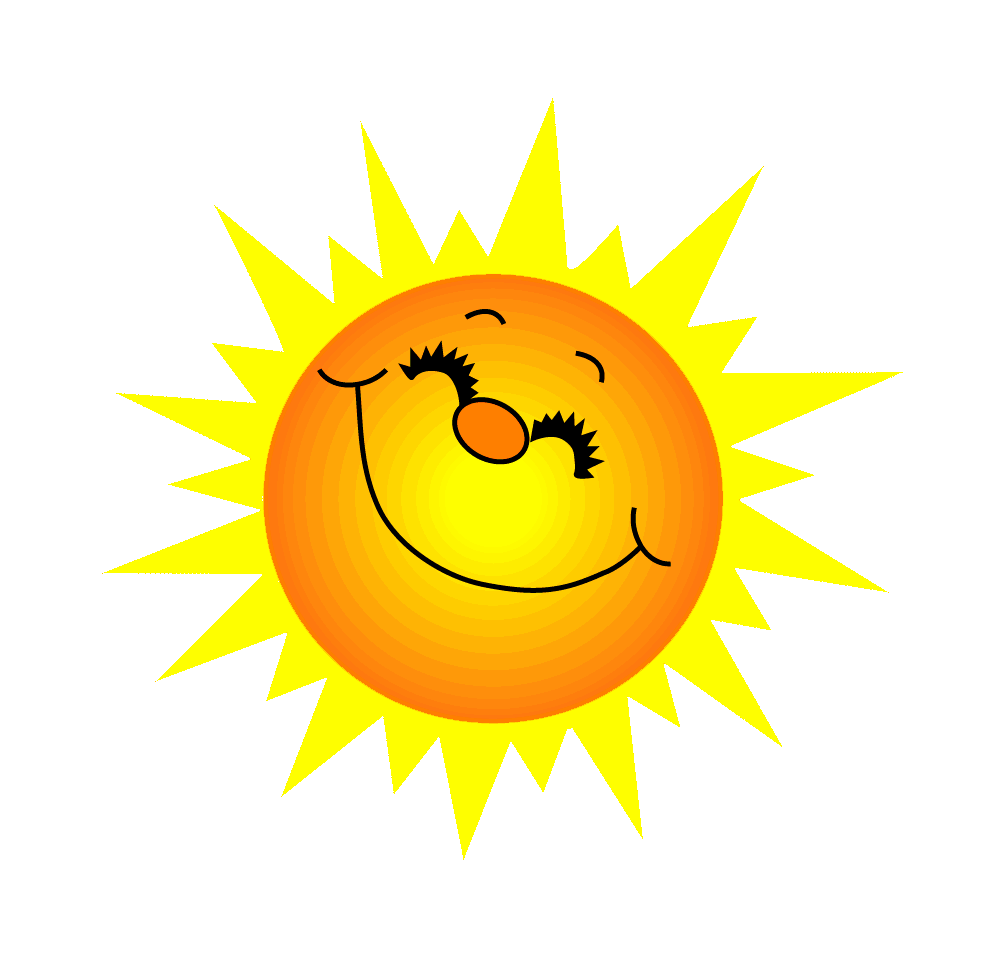 Châu Mĩ Ăng-lô-xắc-xông có tên gọi khác là?
Khu vực Bắc Mĩ
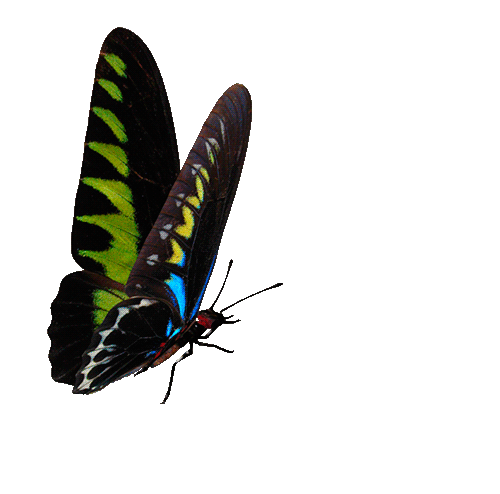 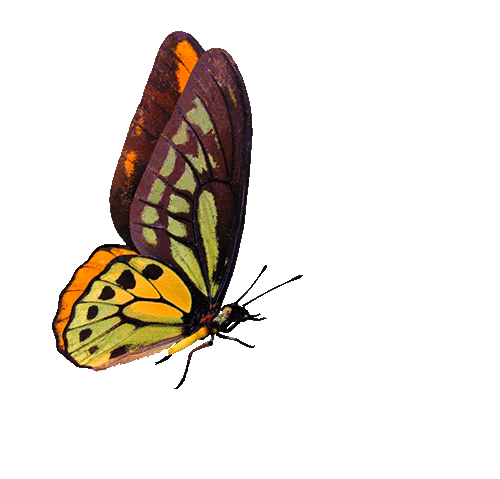 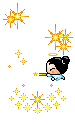 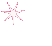 Một cái bắt tay của người bạn cùng bàn.
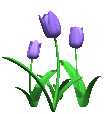 GO HOME
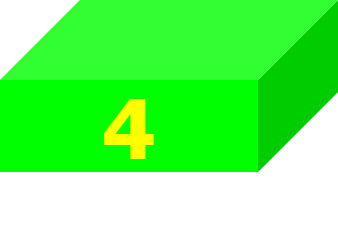 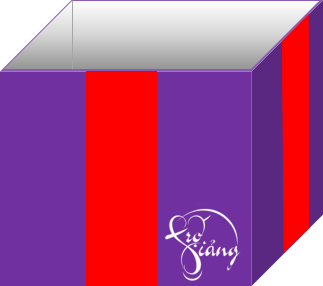 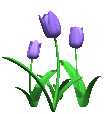 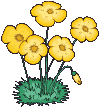 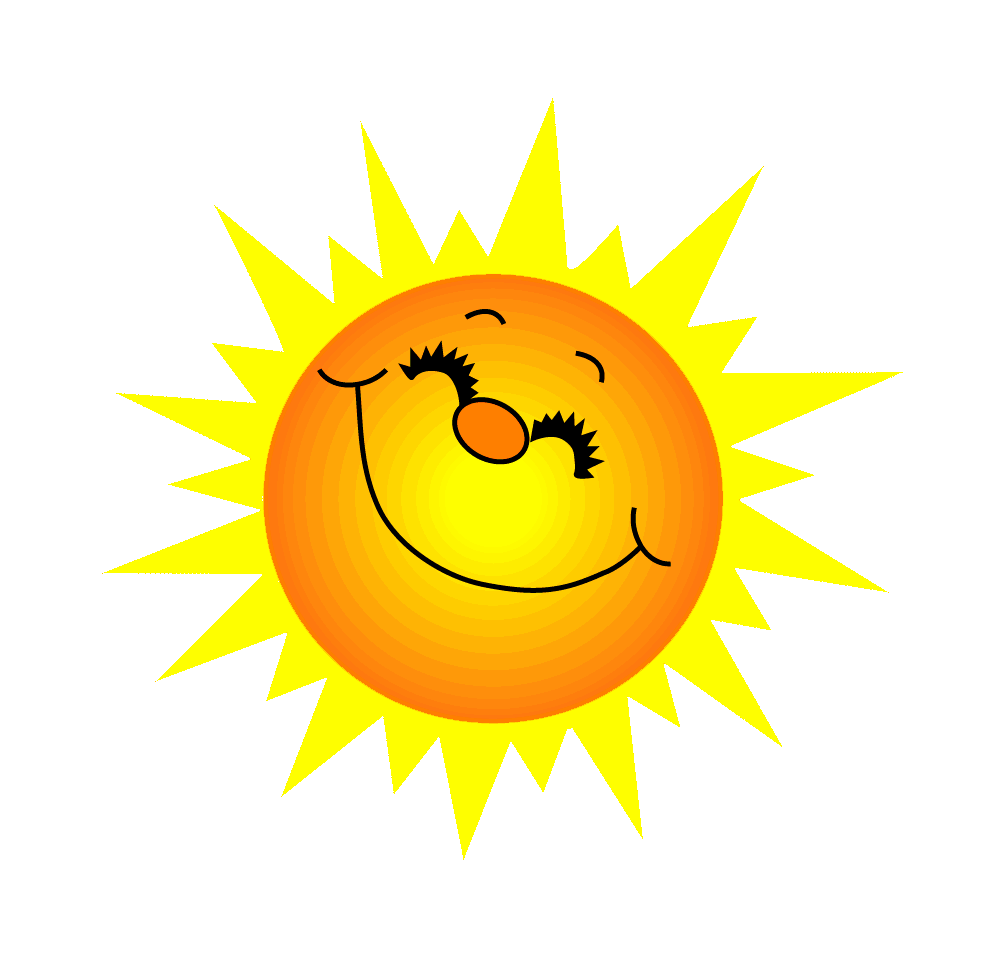 Hoa hậu Hoàn vũ 2020 Andrea Meza là người của quốc gia nào?
Mê-hi-cô
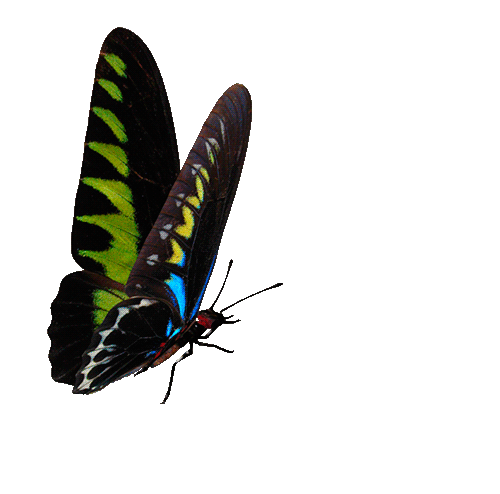 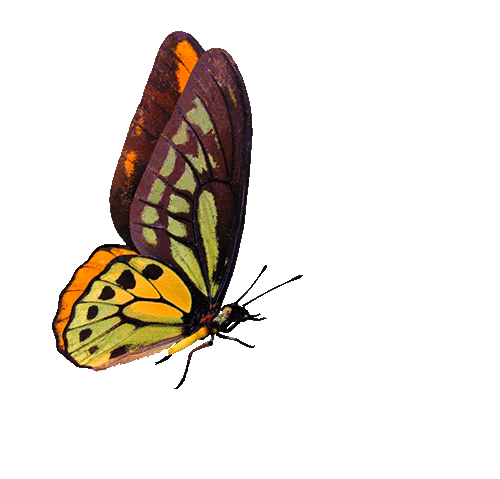 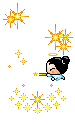 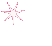 Cộng 1 điểm KT miệng
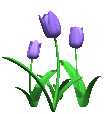 GO HOME
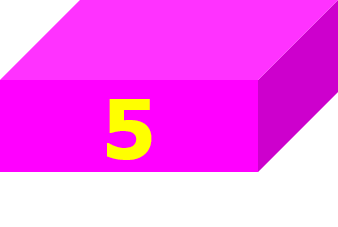 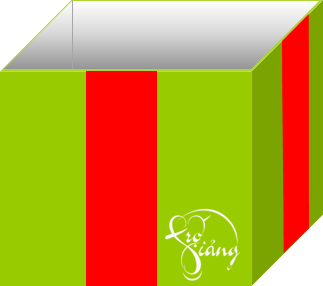 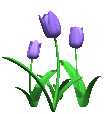 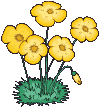 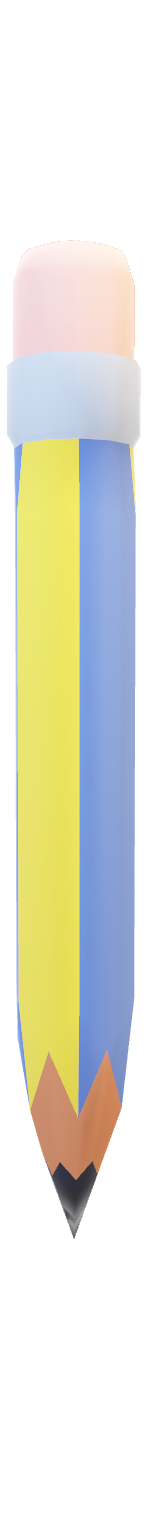 NỘI DUNG BÀI HỌC
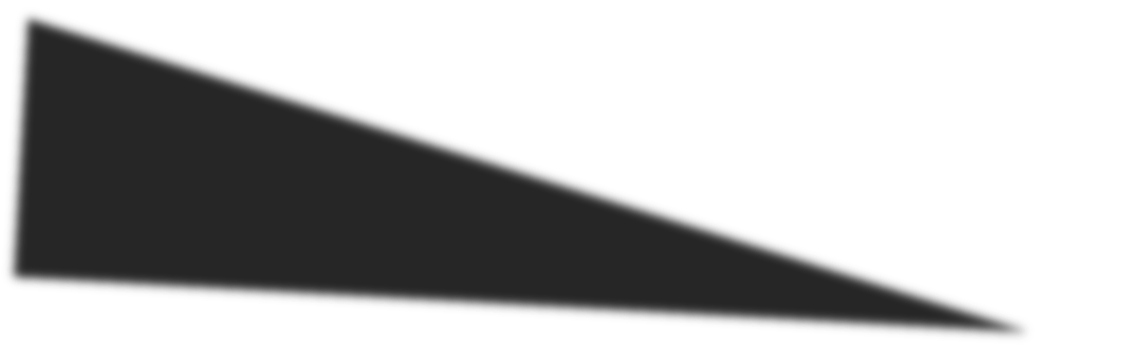 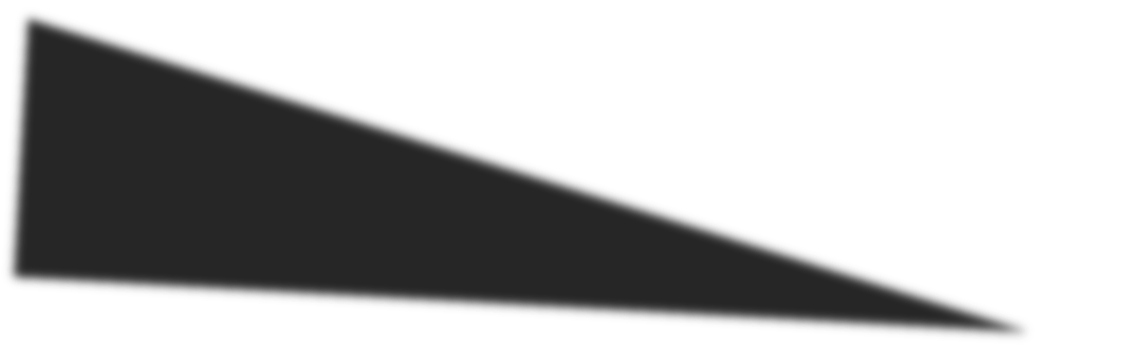 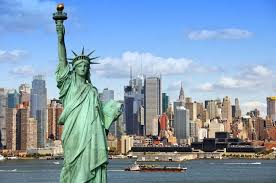 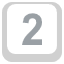 Sự phân bố dân cư
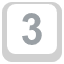 1
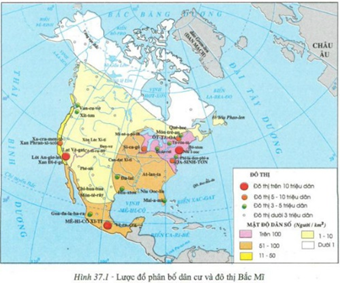 Đặc điểm đô thị
Sự phân bố dân cư
Bảng dân số, diện tích của các quốc gia Bắc Mĩ 
năm 2017
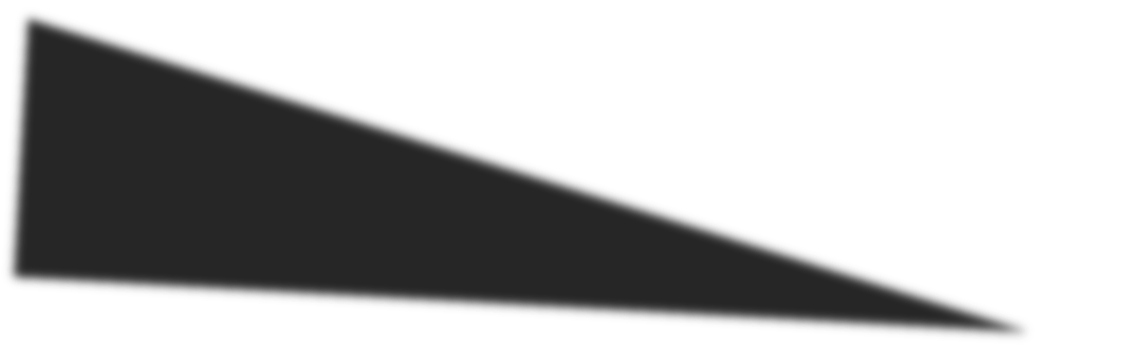 33
66
4
23
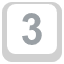 1
Tính mật độ dân số các quốc gia Bắc Mĩ năm 2017?
Nhận xét.
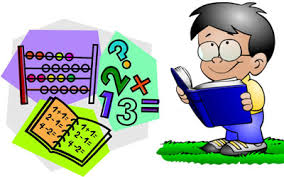 Sự phân bố dân cư
Bảng dân số, diện tích của các quốc gia Bắc Mĩ 
năm 2017
Dân số: 
+ 415,1 triệu người (2001)
+ 493 triệu người (2017)
Mật độ dân số thấp: 
+ 20 người/km2 (2001)
+ 23 người/km2 (2017)
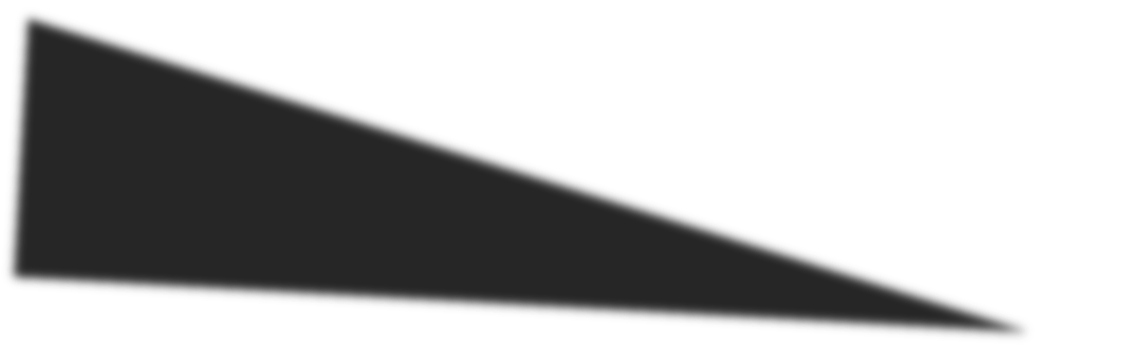 33
66
4
23
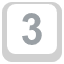 1
Sự phân bố dân cư
Thảo luận và tìm hiểu các vấn đề sau:
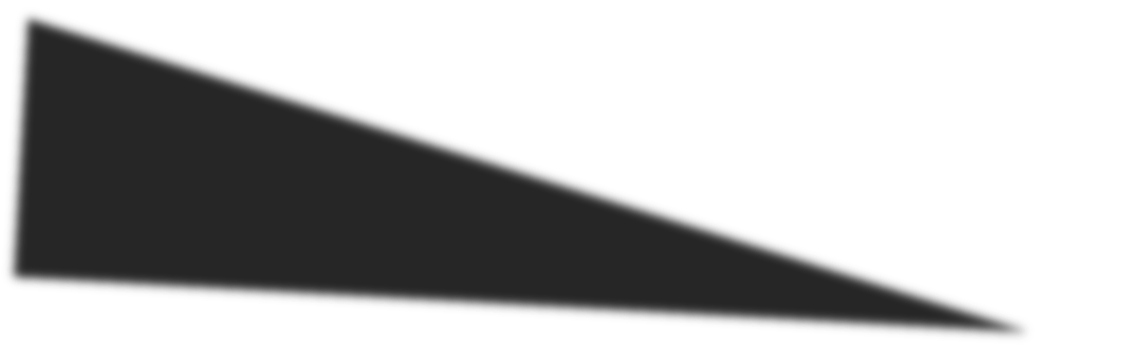 1. THẢO LUẬN
Thảo luận nhóm và hoàn thành phiếu học tập
THẢO LUẬN NHÓM
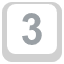 1
2. Trình bày trên lược đồ
Đại diện các nhóm trình bày và xác định trên lược đồ
Hình 37.1. Lược đồ phân bố dân cư Bắc Mĩ
Sự phân bố dân cư
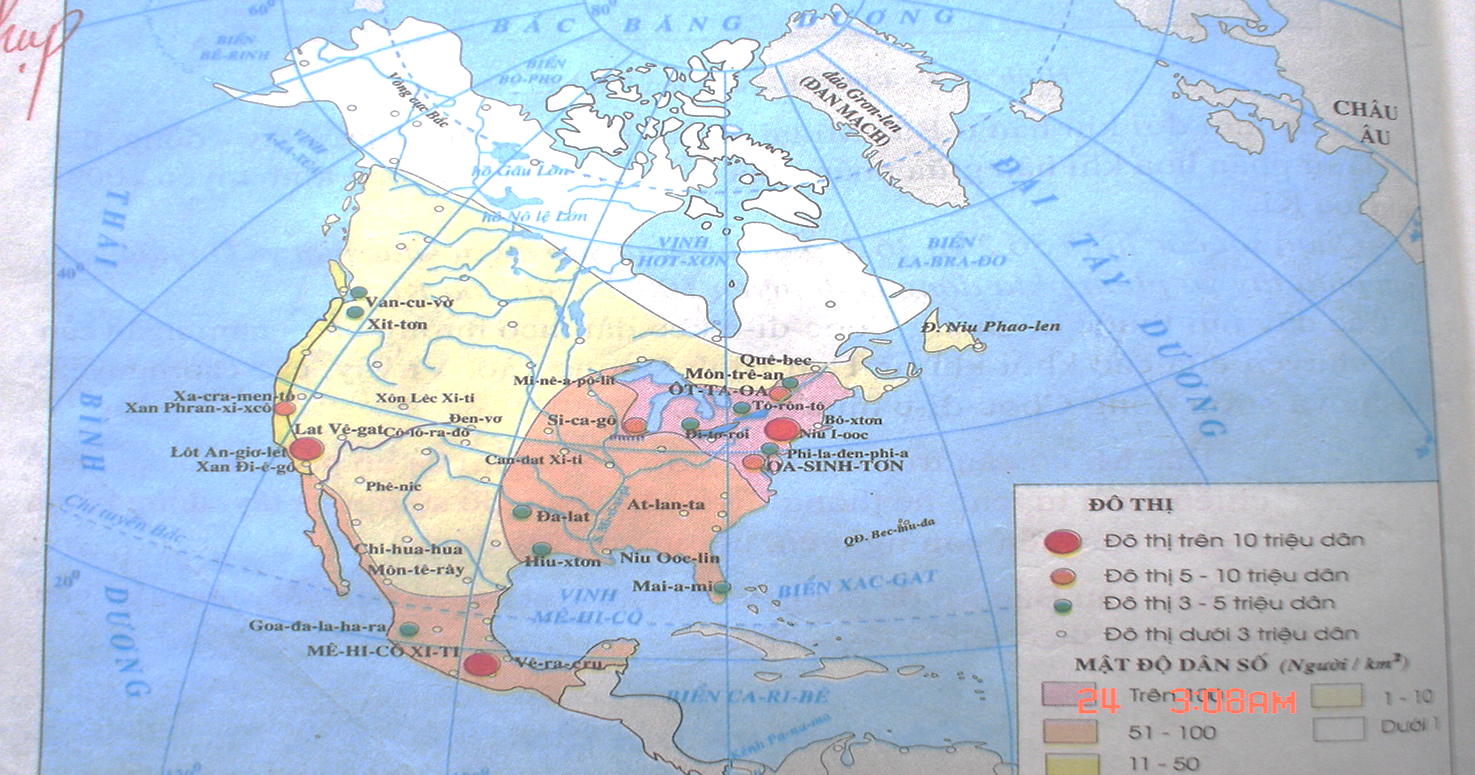 Phiếu học tập
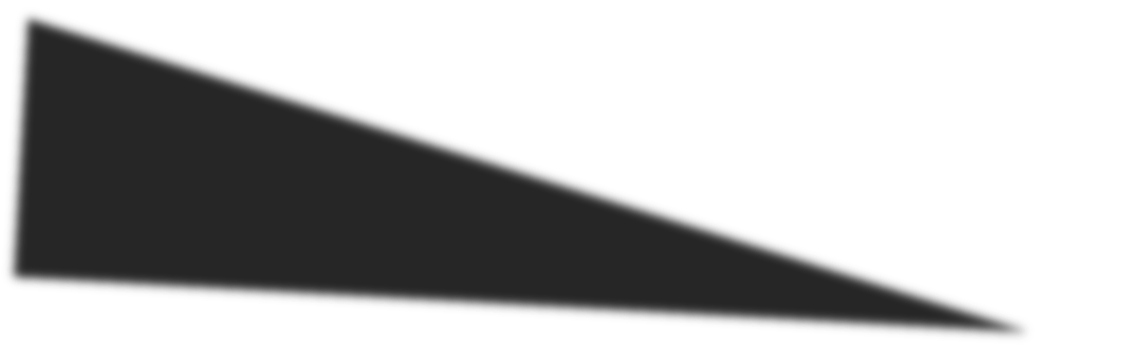 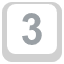 1
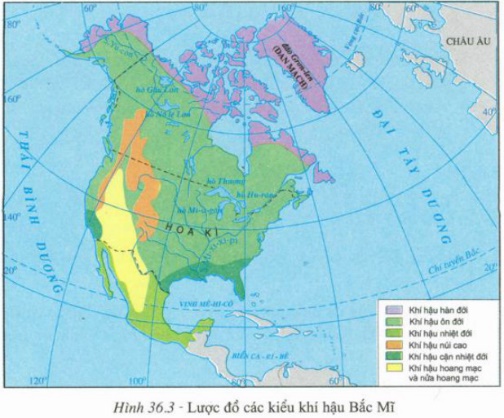 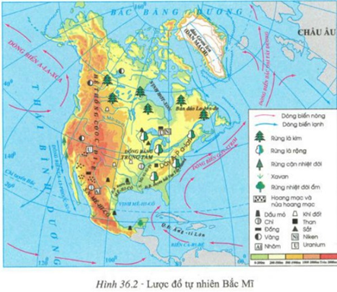 Hình 37.1. Lược đồ phân bố dân cư Bắc Mĩ
Sự phân bố dân cư
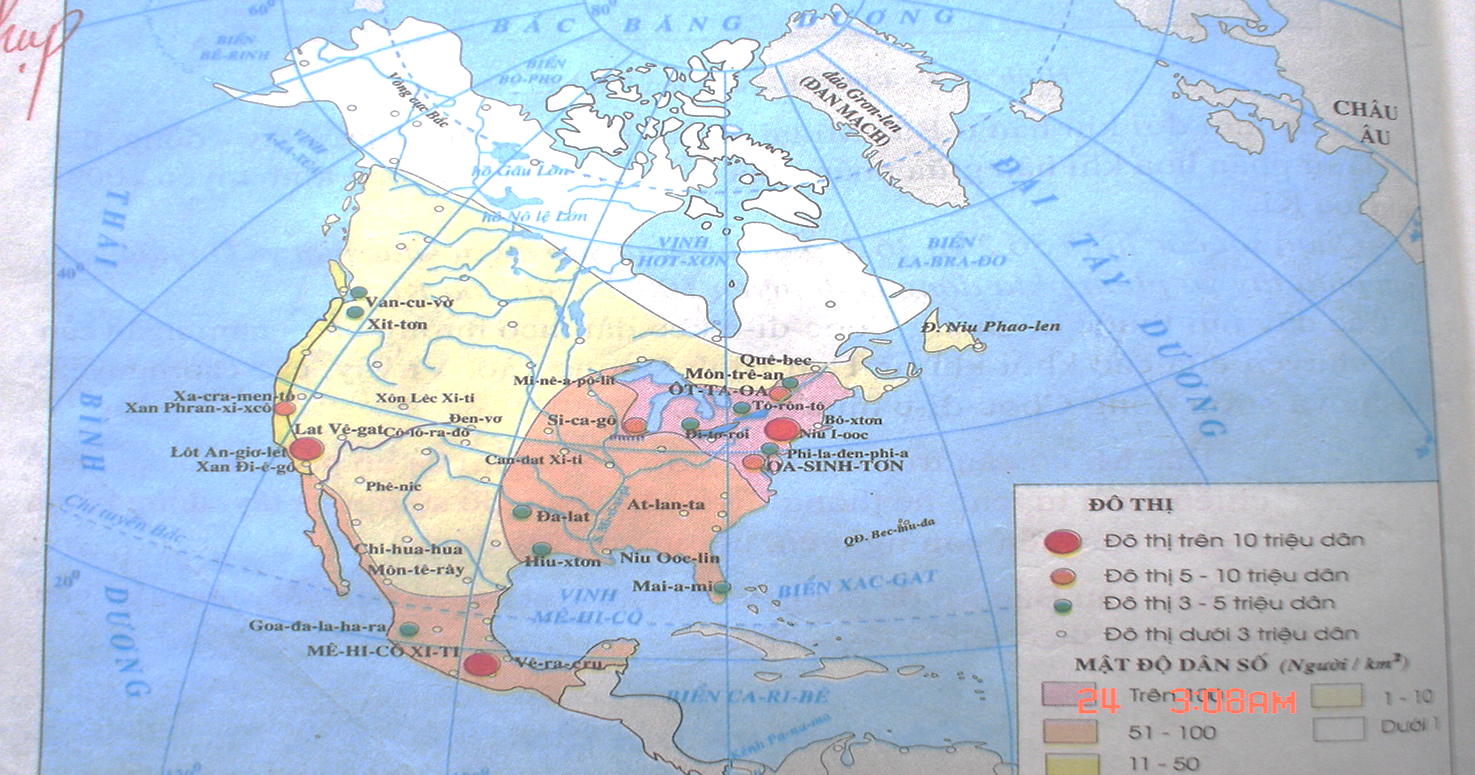 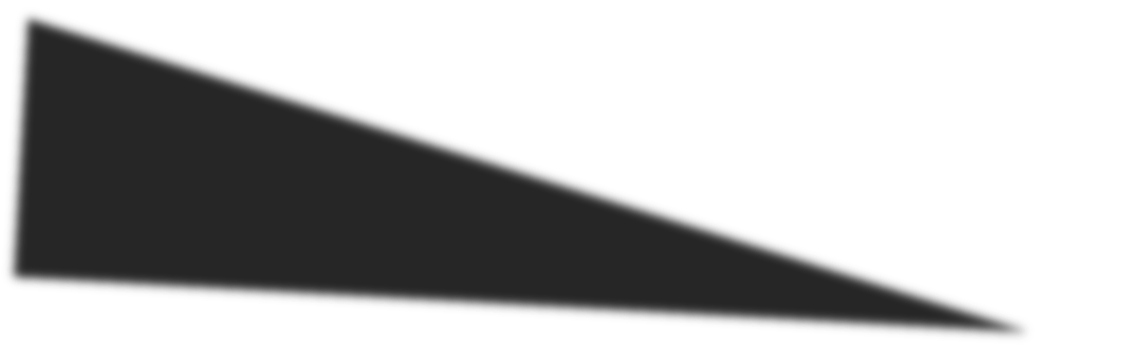 Bán đảo A-la-xca, Bắc Ca-na-da
Khí hậu giá lạnh
Địa hình hiểm trở 
Khí hậu khắc nghiệt
Phía tây thuộc hệ thống cooc-di-e
Khí hậu cận nhiệt
Ven biển
Đồng bằng ven Thái Bình Dương
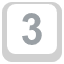 1
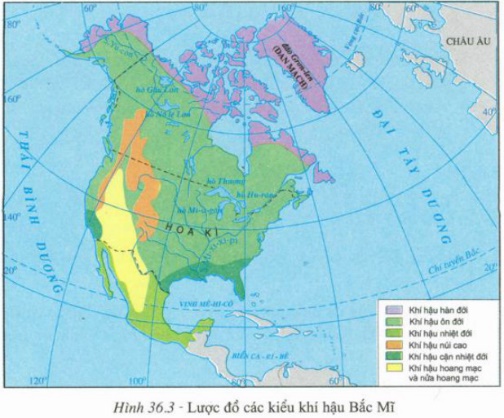 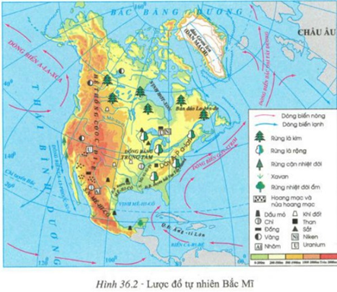 Phía Đông, Tây Nam Hoa Kì, Mêhico
Công nghiệp phát triển sớm, tốc độ đô thị hóa cao
Phía Nam Hồ Lớn và ven Đại Tây Dương
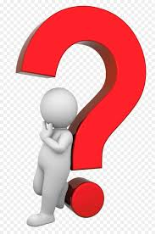 Nhận xét về sự phân bố dân cư Bắc Mĩ?
Sự phân bố dân cư
Hình 37.1. Lược đồ phân bố dân cư Bắc Mĩ
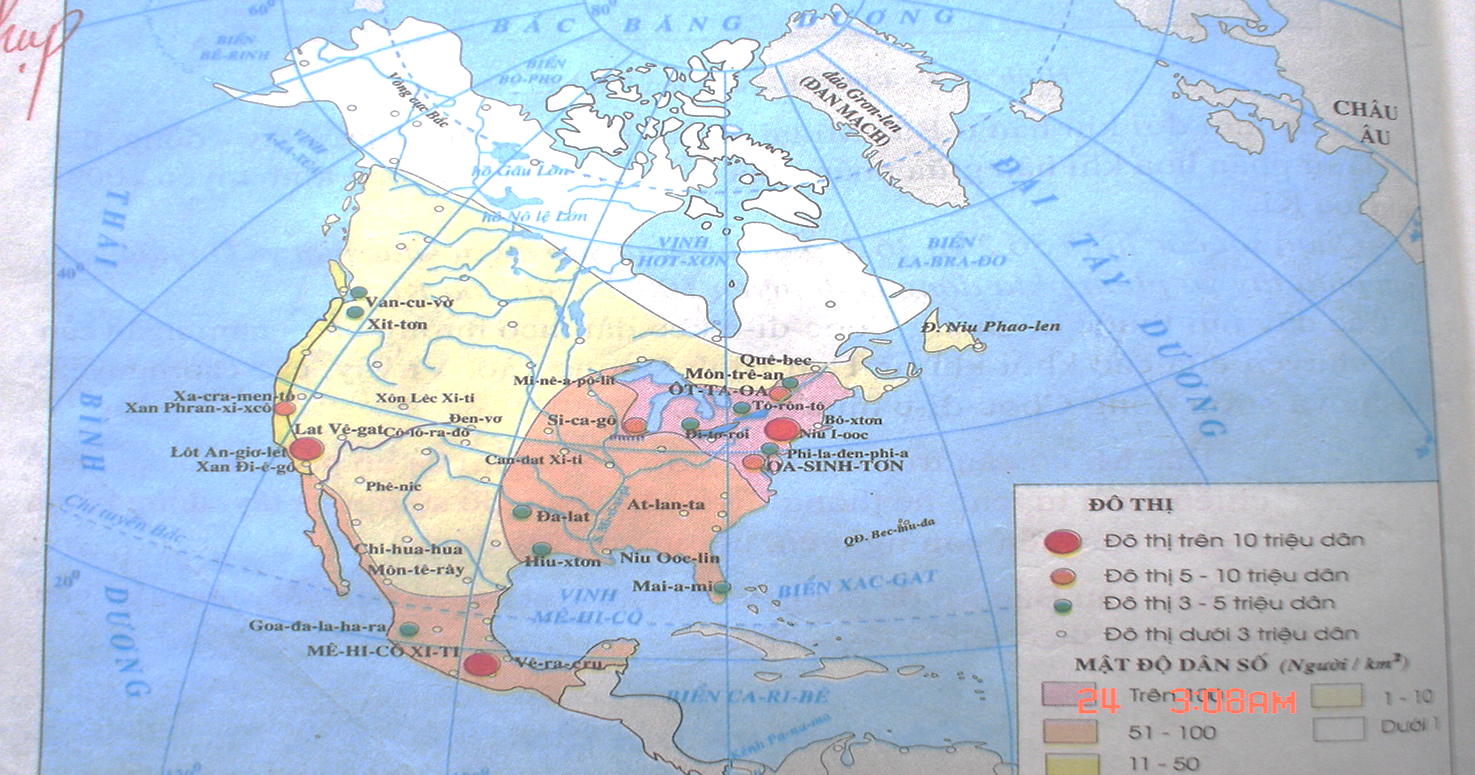 Dân số: 493 triệu người (2017)
Mật độ dân số thấp: 23 người/km2
Phân bố dân cư: không đồng đều giữa phía Bắc - phía Nam và giữa phía đông - phía tây.
Phía đông Hoa Kì là nơi đông dân nhất 
Alaska và Bắc Canada thưa dân nhất
=> Nguyên nhân: do sự phân hóa tự nhiên và sự phát triển kinh tế
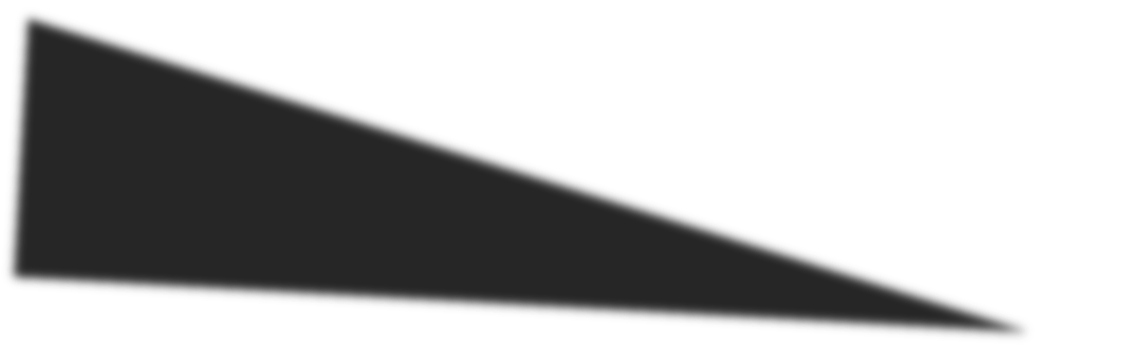 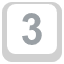 1
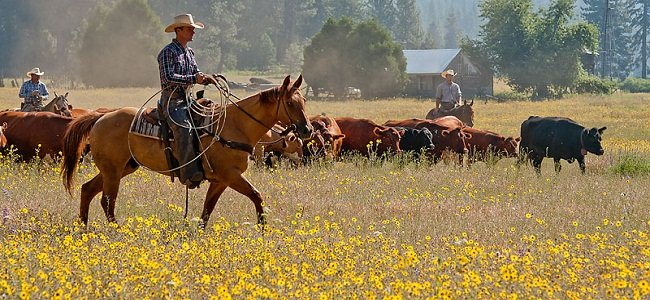 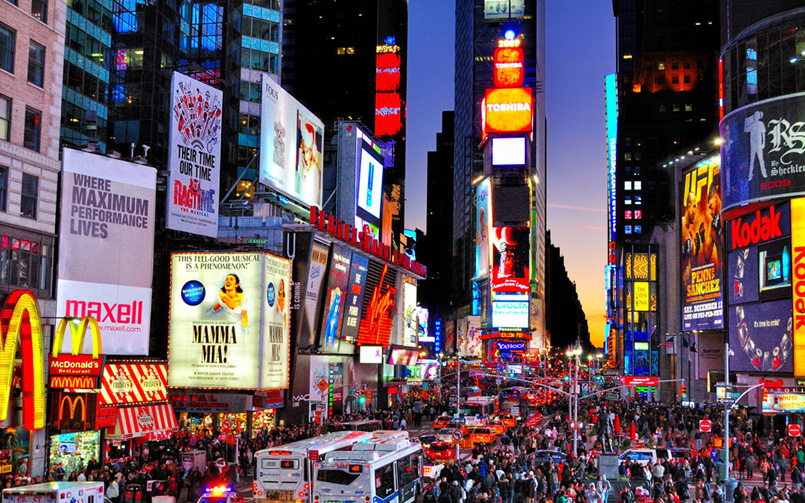 Miền Tây
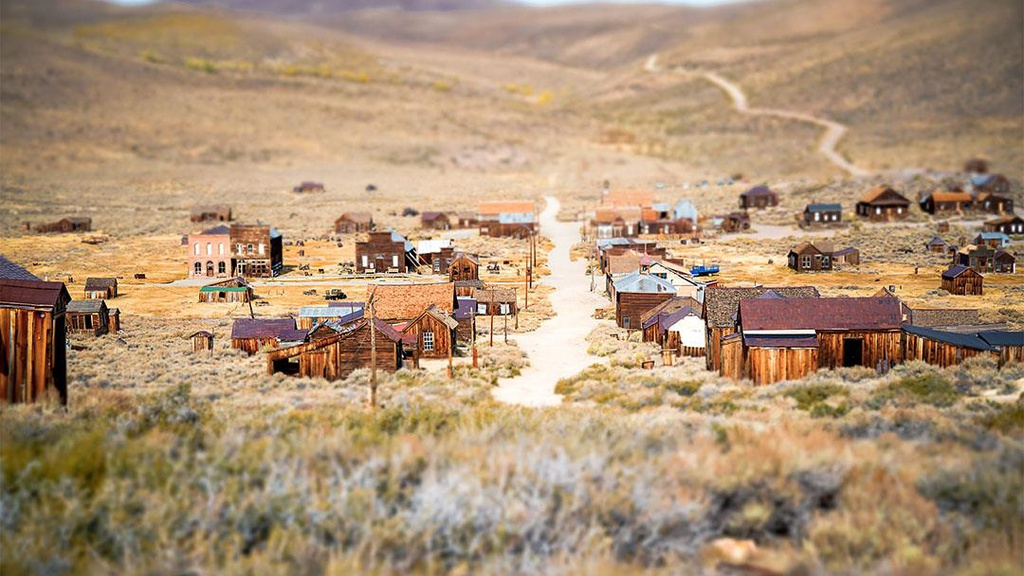 Miền Đông
Sự phân bố dân cư
Hình 37.1. Lược đồ phân bố dân cư Bắc Mĩ
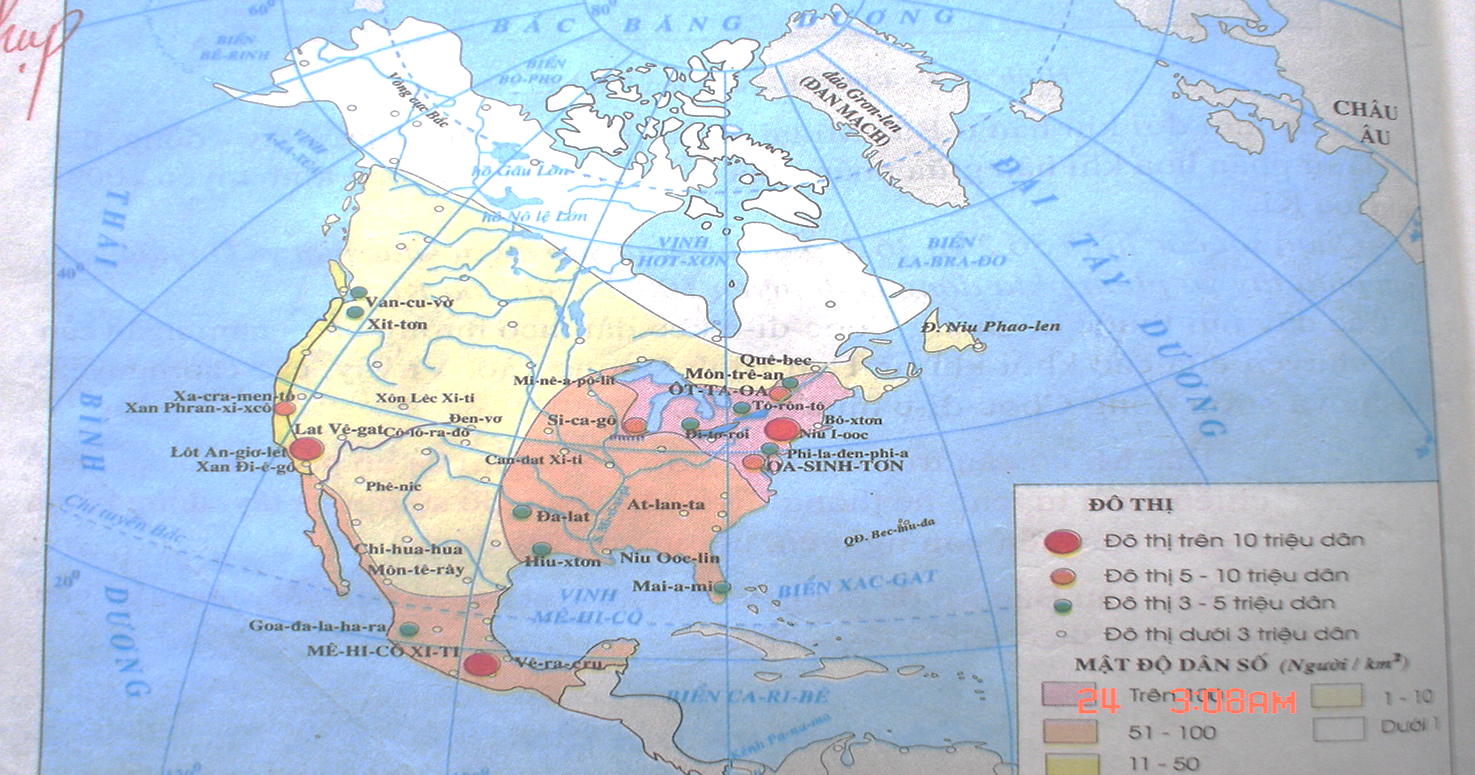 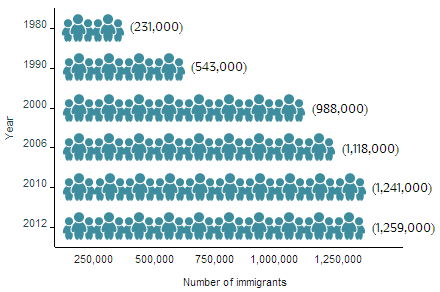 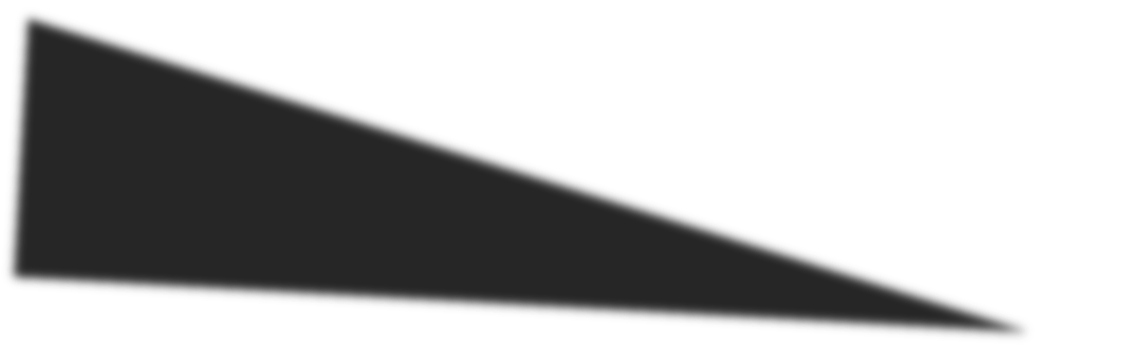 Số người Việt Nam nhập cư vào Mĩ
Phân bố dân cư đang có sự thay đổi cùng với sự chuyển biến trong nền kinh tế của Bắc Mỹ.
+ Hoa Kì: phía nam Hồ Lớn, ĐB, ven ĐTD => phía Nam và ven Thái Bình Dương
+ Di dân từ Mehico và các nước khác đến Hoa Kì
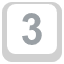 1
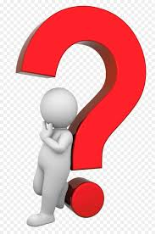 Sự phân bố dân cư Bắc Mĩ đang có sự thay đổi như thế nào?
Đặc điểm đô thị
%
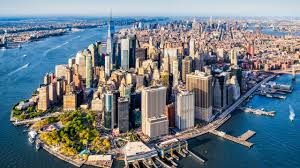 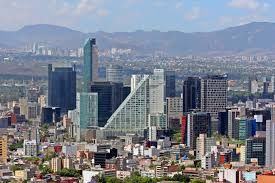 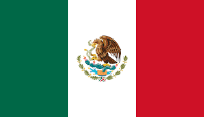 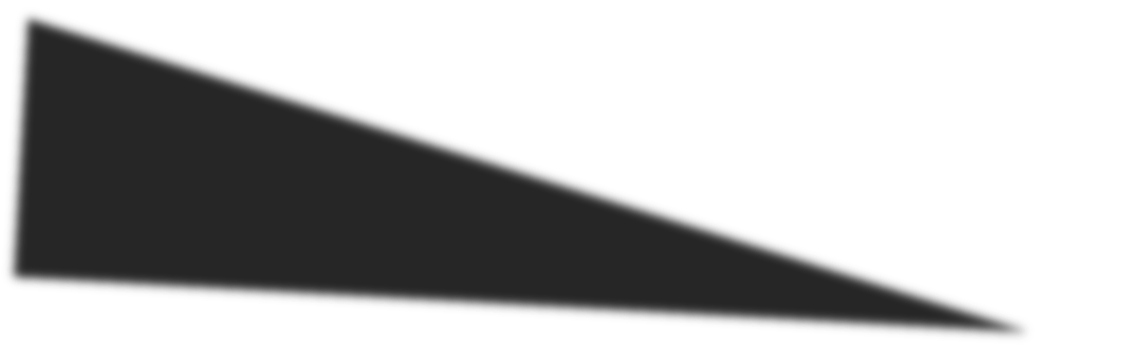 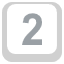 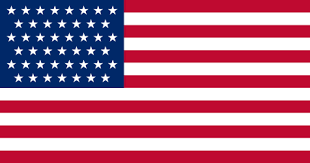 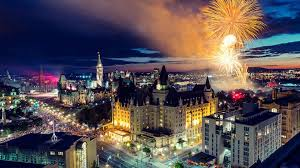 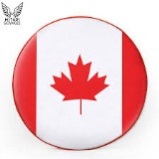 Kể tên các đô thị có quy mô dân số trên 10 triệu dân? 5-10 triệu dân?
Nhận xét sự phân bố đô thị Bắc Mĩ?
Biểu đồ tỉ lệ dân thành thị của các quốc gia Bắc Mĩ so với thế giới năm 2017
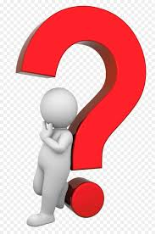 Đặc điểm đô thị
LUẬT CHƠI
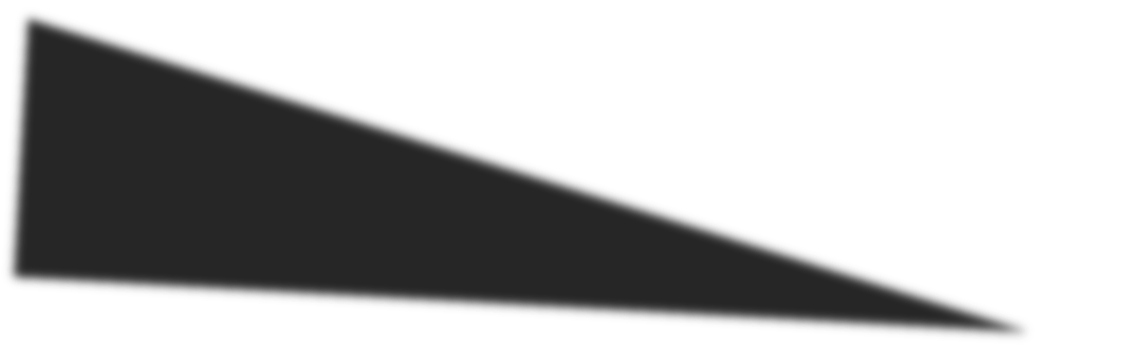 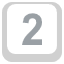 Đặc điểm đô thị
Đặc điểm
Tỉ lệ đô thị hóa ……(1)…..
 Trình độ đô thị hóa ……(2)…..
Đô thị hóa gắn với quá trình ………(3)………..
- Phân bố: phần lớn nằm ở phía ………(4)………..và ………(5)…………..
Gồm 2 dải siêu đô thị …………(6)………… và từ …………(7)…………..
Ngày nay nhiều thành phố xuất hiện ở ………………(8)……………….
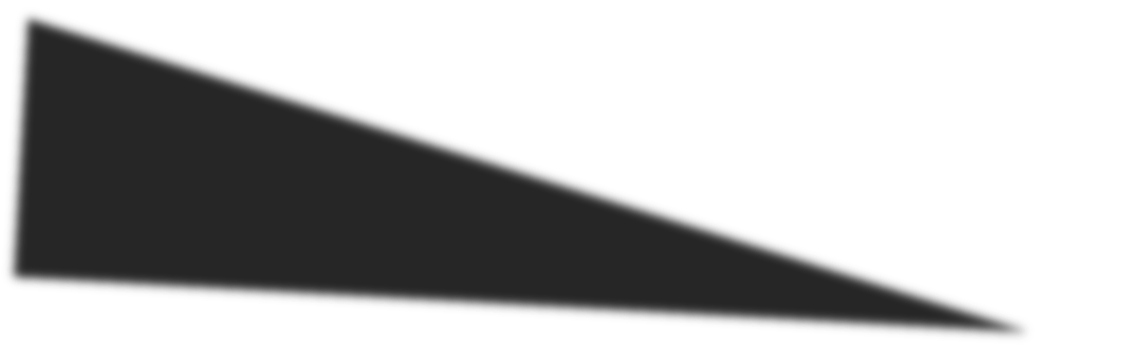 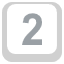 Đặc điểm đô thị
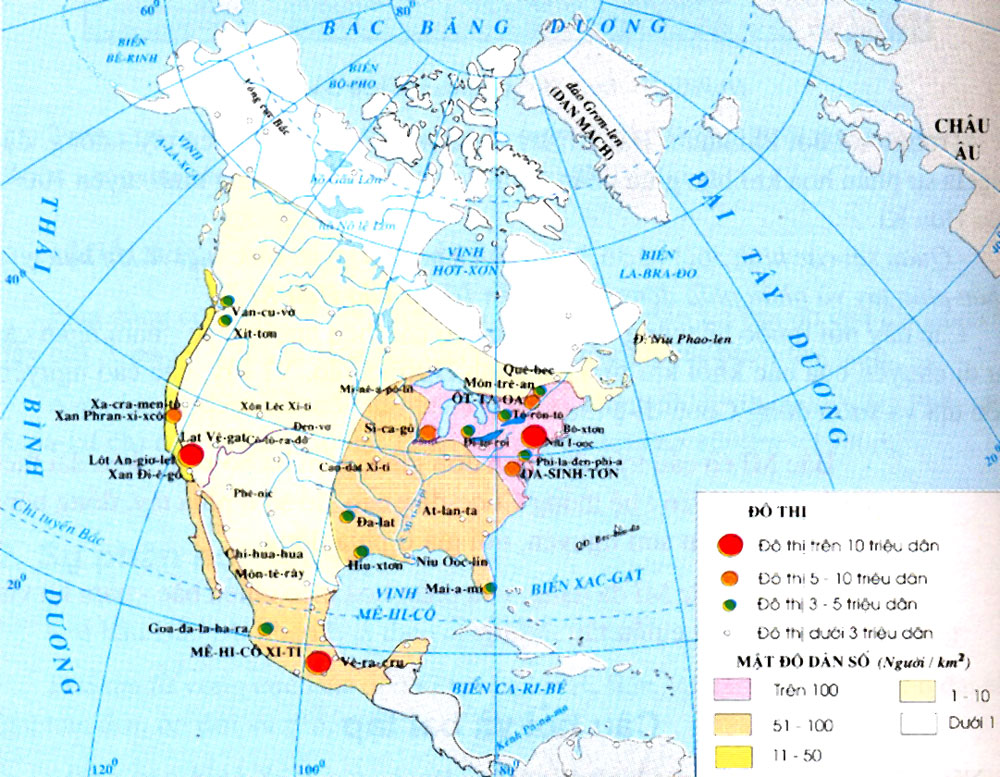 Đặc điểm
Tỉ lệ đô thị hóa cao trên 80% (2017) 
 Trình độ đô thị hóa cao
Đô thị hóa gắn với quá trình công nghiệp hóa
- Phân bố: phần lớn nằm ở phía Nam Hồ Lớn và ven Đại Tây Dương.
Gồm 2 dải siêu đô thị Boston đến Wasington và từ Montreal đến Chicago.
Ngày nay nhiều thành phố xuất hiện ở phía Nam và ven Thái Bình Dương.
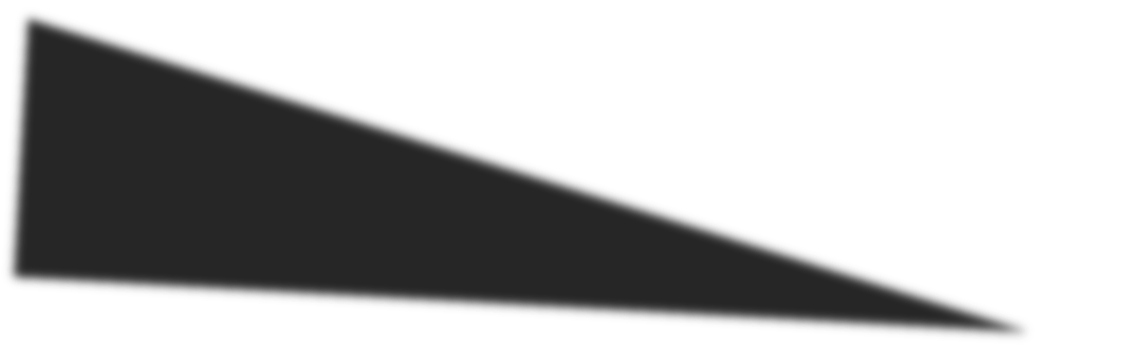 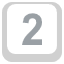 Hình 37.1. Lược đồ phân bố dân cư Bắc Mĩ
Newyork – TP không ngủ
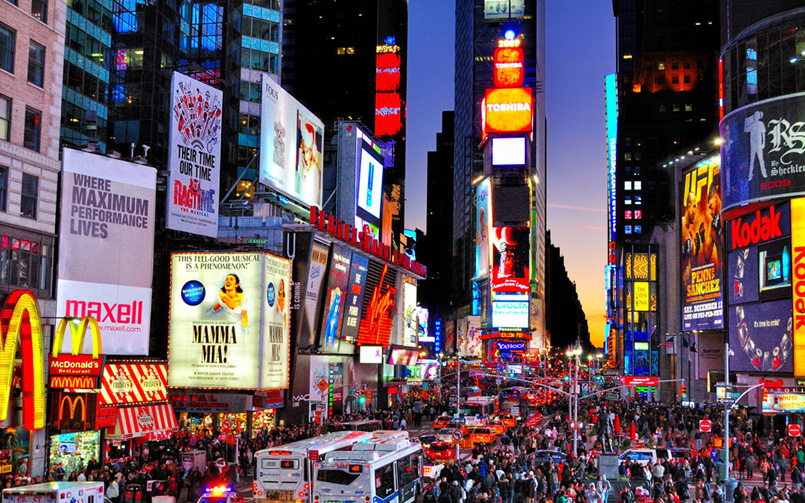 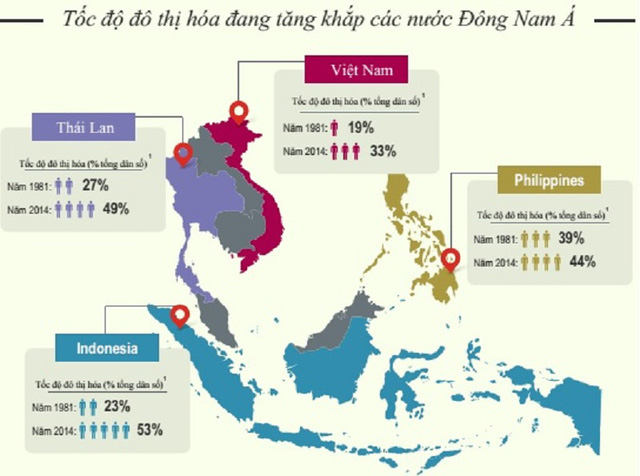 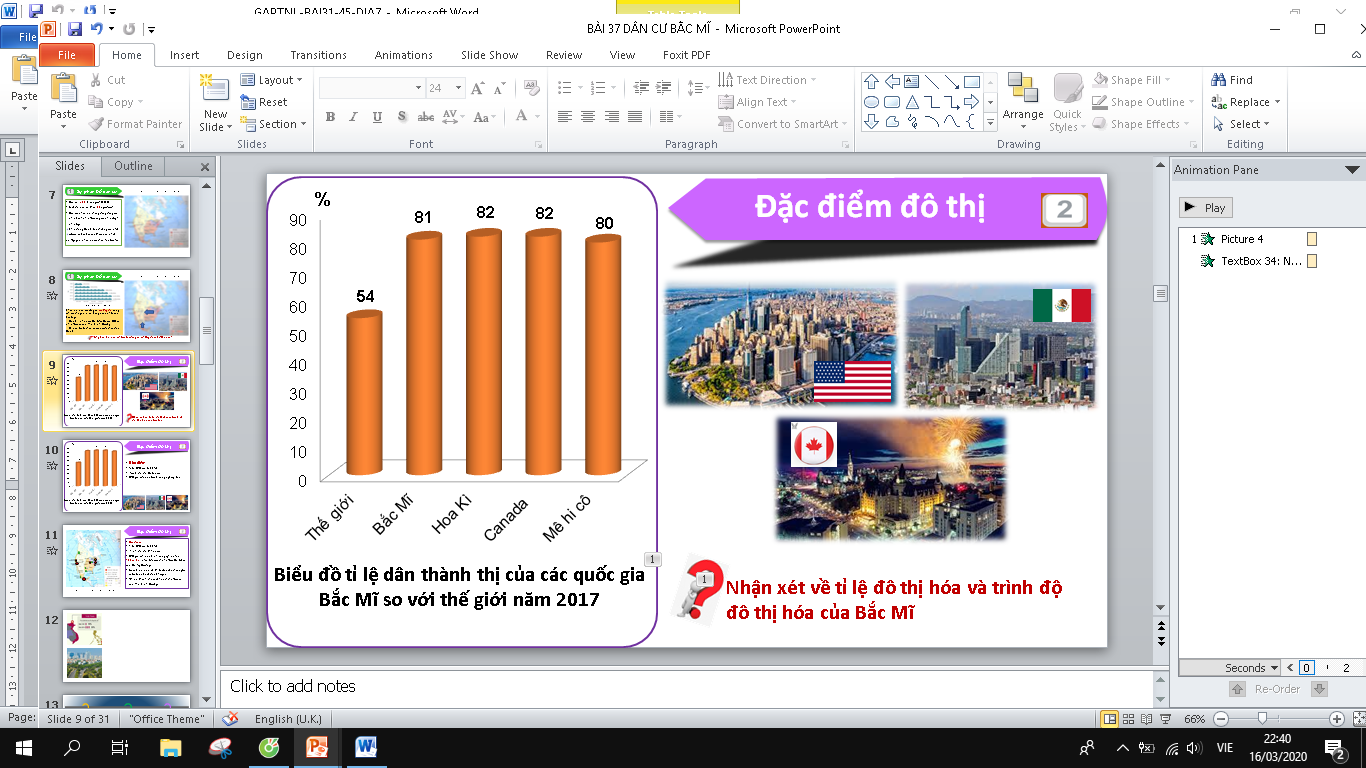 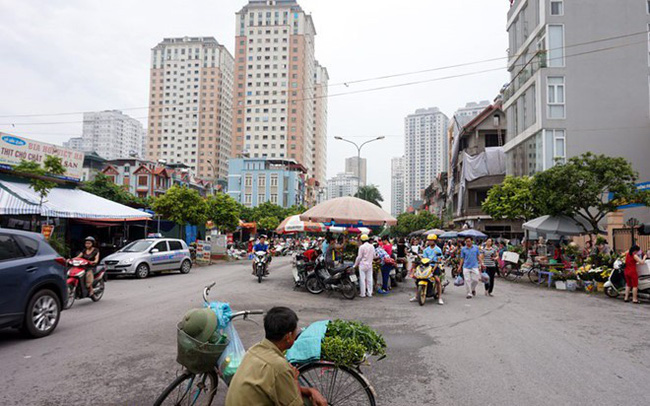 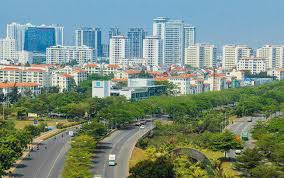 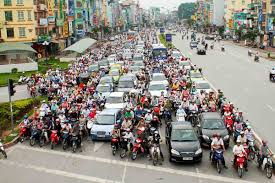 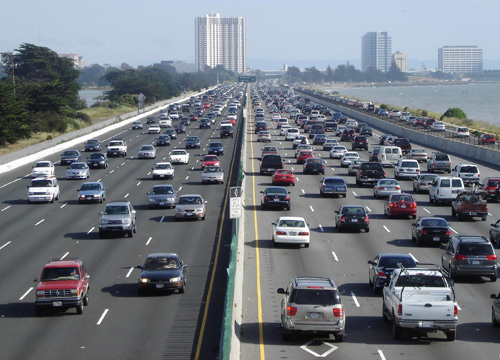 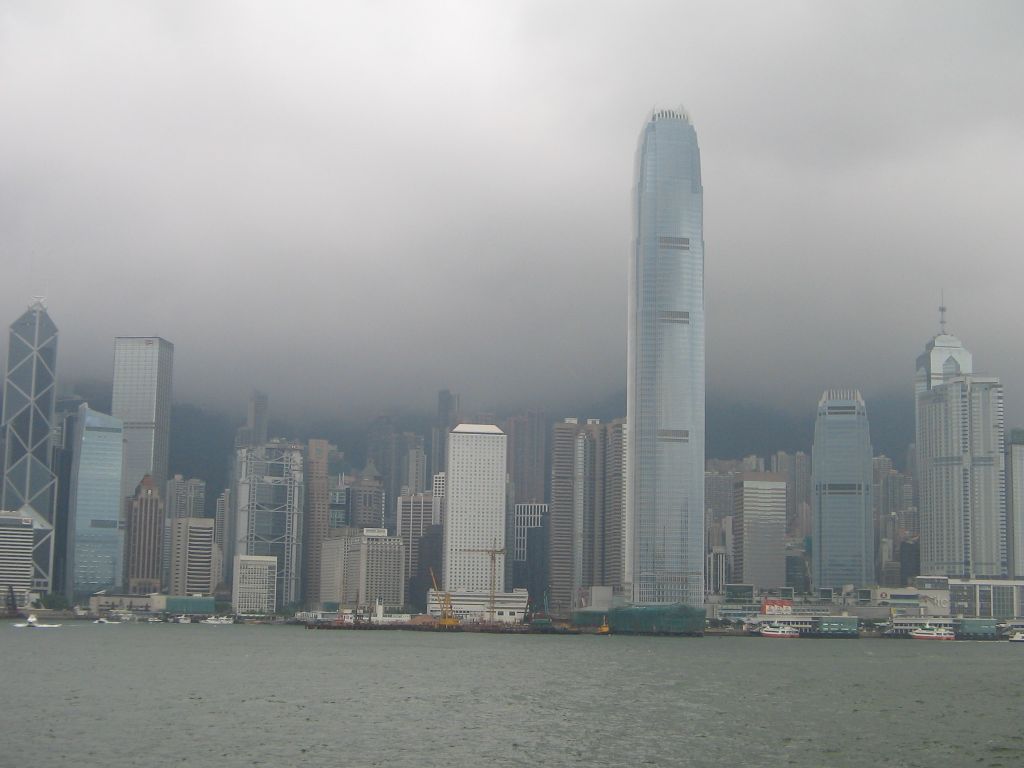 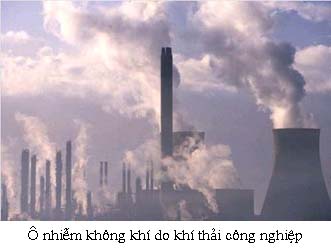 Các vấn đề của đô thị
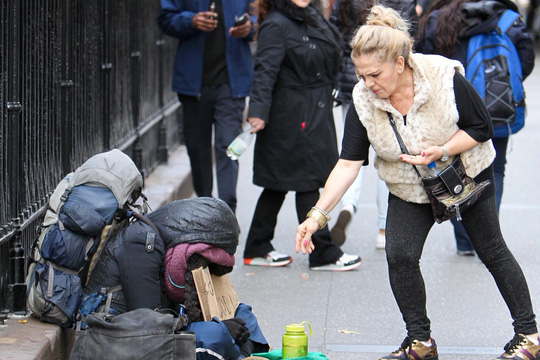 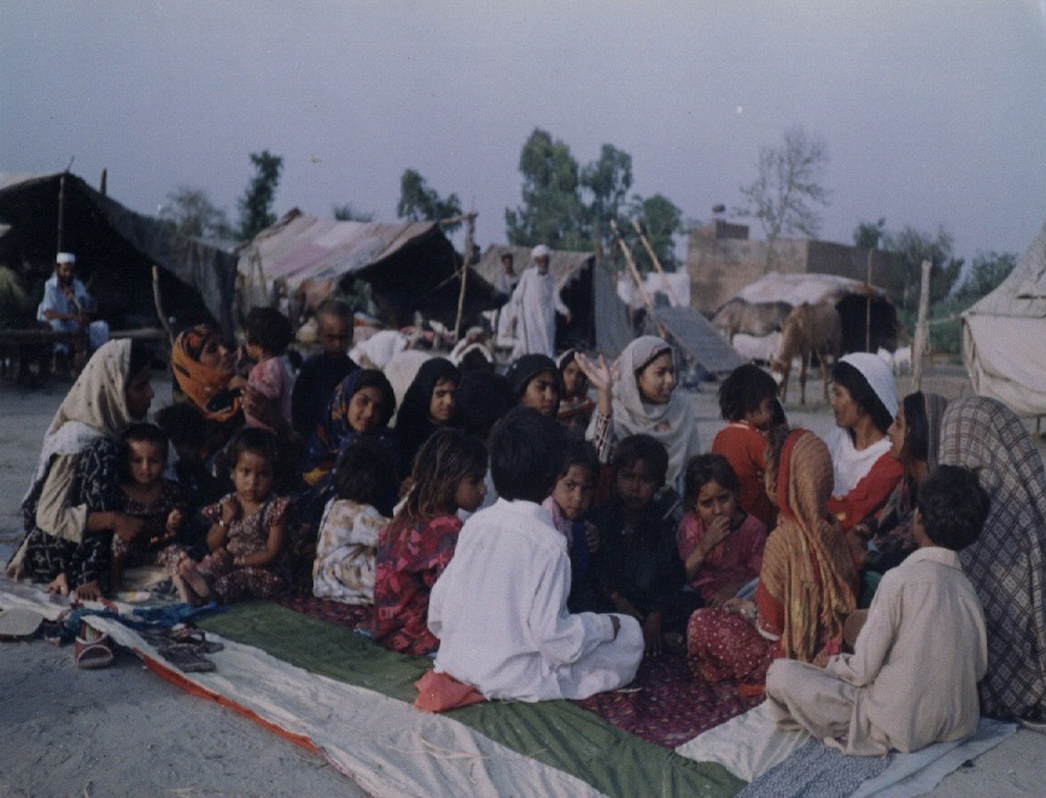 Các vấn đề của đô thị
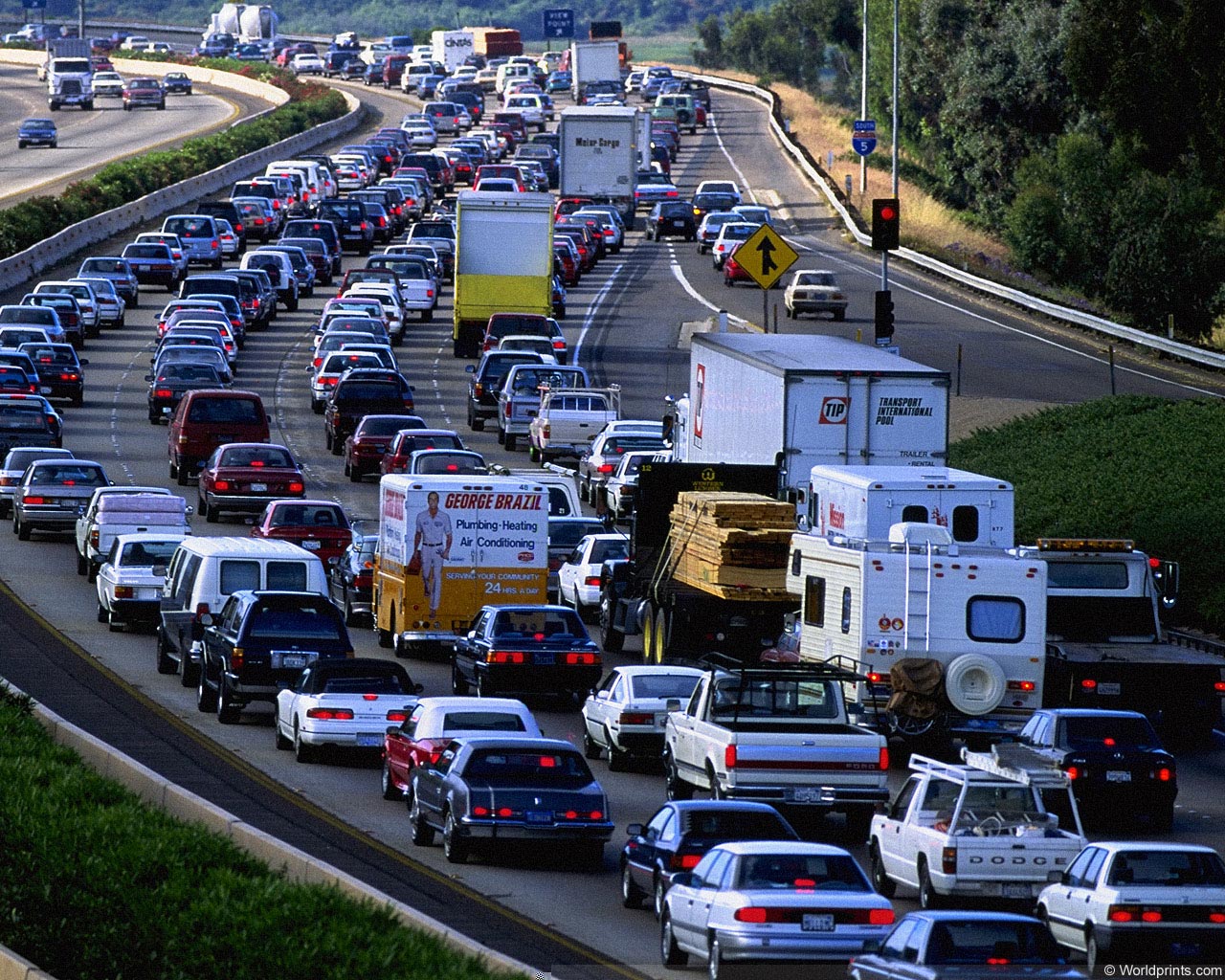 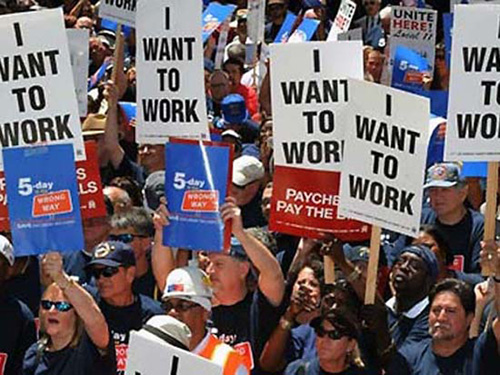 Các vấn đề của đô thị
DÂN CƯ BẮC MĨ
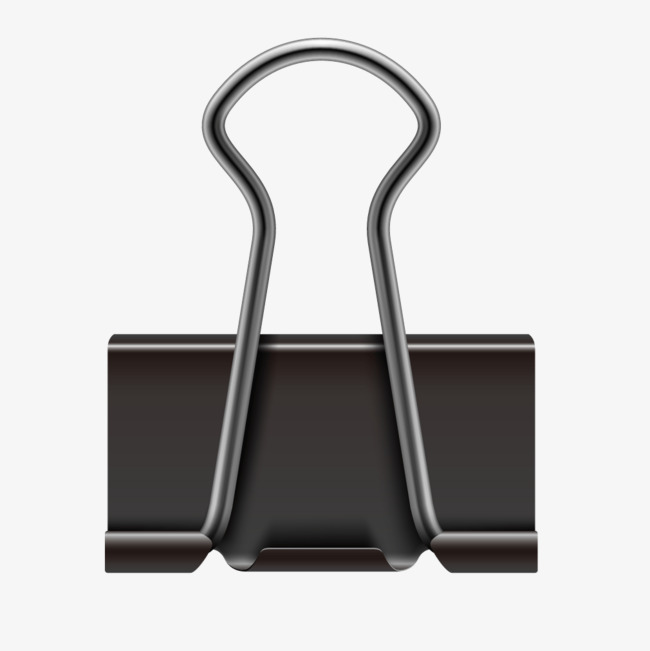 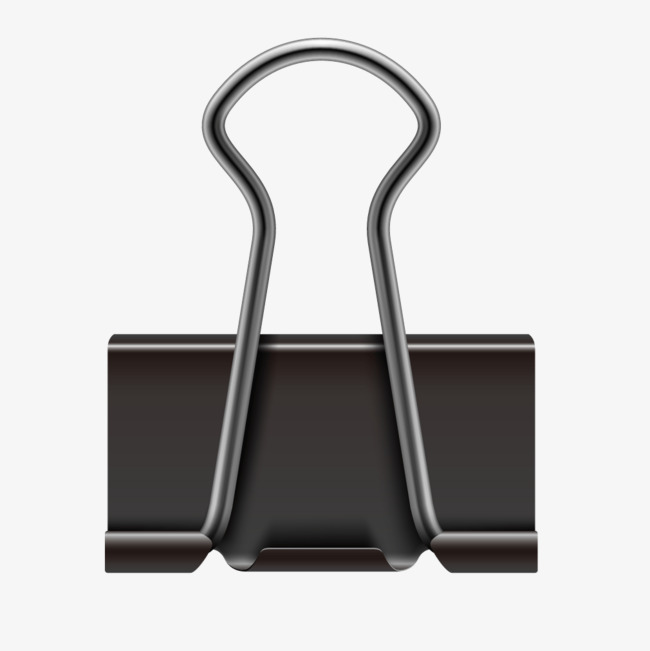 1.  Sự phân bố dân cư
Dân số: 493 triệu người (2017)
Mật độ dân số thấp: 23 người/km2
Dân cư phân bố không đồng đều giữa phía Bắc - phía Nam và giữa phía đông - phía tây.
Phân bố dân cư đang có sự thay đổi
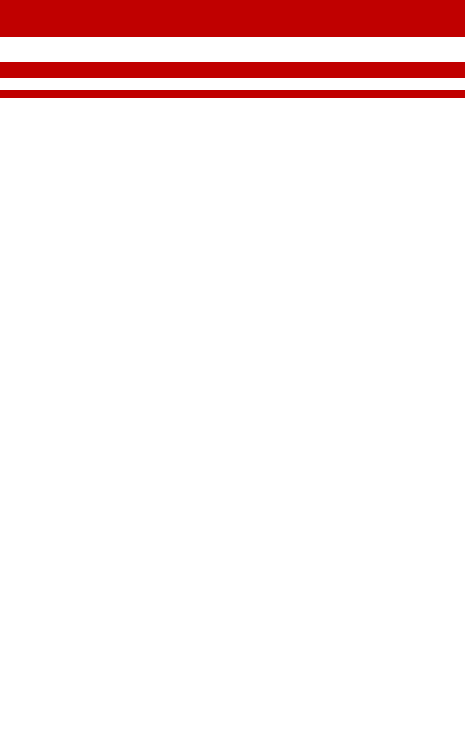 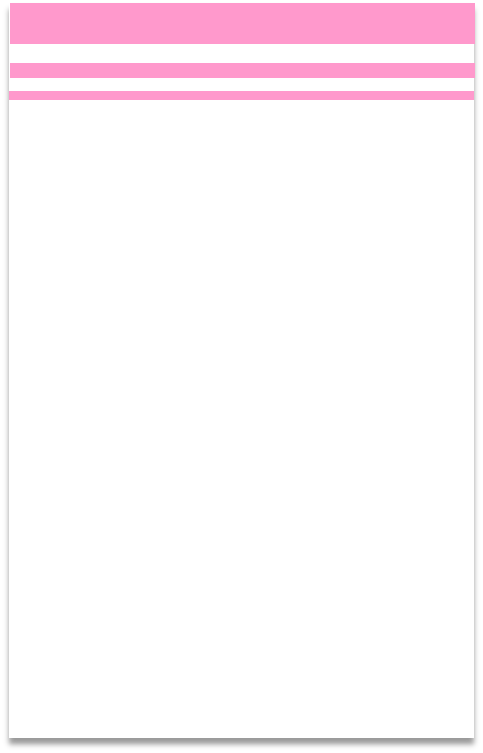 2. Đặc điểm đô thị
Tỉ lệ đô thị hóa cao trên 80% (2017)
 Trình độ đô thị hóa cao
Đô thị hóa gắn với quá trình công nghiệp hóa
- Phân bố: phần lớn nằm ở phía Nam Hồ Lớn và ven Đại Tây Dương.
Gồm 2 dải siêu đô thị Boston đến Wasington và từ Montreal đến Chicago.
Ngày nay nhiều thành phố xuất hiện ở   phía Nam và ven Thái Bình Dương.
TRÒ CHƠIAI NHANH HƠN
Câu 1: Vùng tập trung dân cư đông đúc nhất ở Bắc Mĩ?
A. Đông Bắc Hoa Kì.
B. Đông Hoa Kì
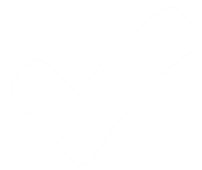 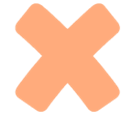 C. Ven vịnh Mê-hi-cô.
D. Duyên hải Thái Bình Dương.
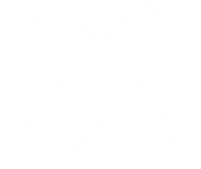 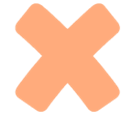 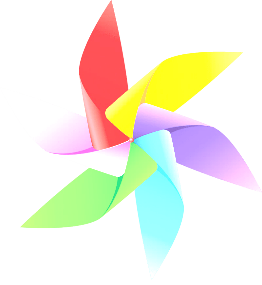 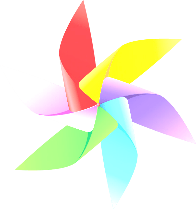 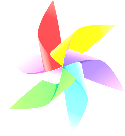 Câu 2: Phía tây Hoa Kì là nơi có mật độ dân số thấp là do?
A. Khí hậu giá lạnh
B. Núi cao hiểm trở và khí hậu khô hạn
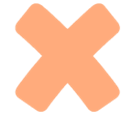 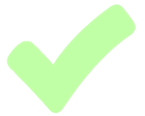 C. Đi lại khó khăn.
D. Nghèo tài nguyên.
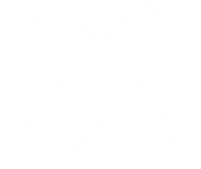 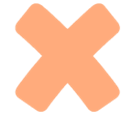 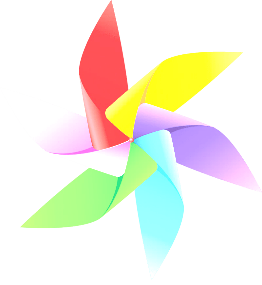 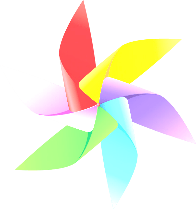 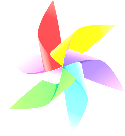 Câu 3: Đây là siêu đô thị lớn nhất ở Bắc Mĩ?
A. Mê-hi-cô-xi-ti
B. Oa-sinh-tơn
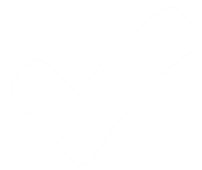 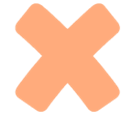 C. Niu I-ooc
D. Lôt An-giơ-let
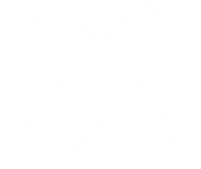 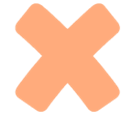 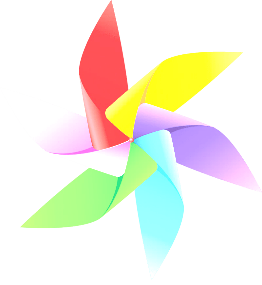 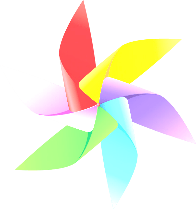 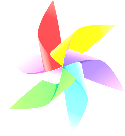 Câu 4. Bắc của Canada thưa dân là do ?
A. Địa hình hiểm trở
B. Ít đất đai
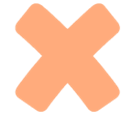 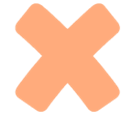 C. Khí hậu khắc nghiệt
D. Ít sông ngòi
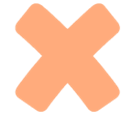 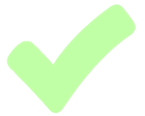 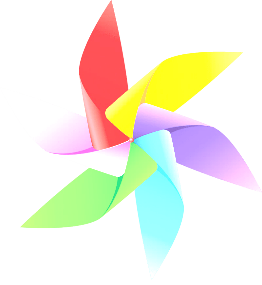 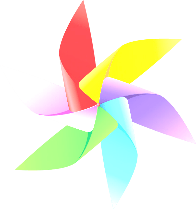 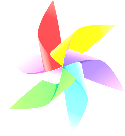 Câu 5. Bắc Mỹ có bao nhiêu thành phố trên 10 triệu dân?
A. 2
B. 3
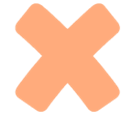 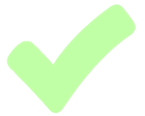 C. 4
D. 5
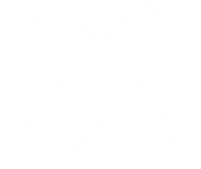 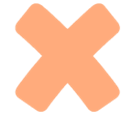 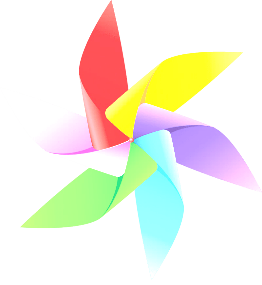 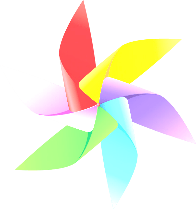 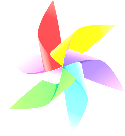 VẬN DỤNG
Tìm hiểu về thu nhập và hoạt động sản xuất nông nghiệp của nông dân Hoa Kì
Bài tập 1,2 sgk
SERVICE
CRM
SALES
HƯỚNG DẪN
 VỀ NHÀ
SUPPORT
Tìm hiểu về ý nghĩa quốc kì và thủ đô các nước Bắc Mĩ
QUALITY
Đọc bài mới
TẠM BIỆT THẦY CÔ
CHÚC CÁC EM HỌC TỐT